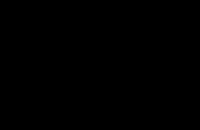 The Extensive Young Supernova Remnant Population in the Face-on Spiral Galaxy M83
Bill Blair
Research Professor
Department of Physics & Astronomy
Johns Hopkins University
Baltimore, MD USA

Quarknet, July 29, 2016
M83 Basics
Dist = 14.9 Mly (4.6 Mpc)
1” = 72 ly (22 pc)
Barred spiral galaxy with a starburst nucleus
(a.k.a. NGC 5236)

Supernova Factory:
6 (7?) SNe since 1923!
Many core collapse (from massive stars)
~200 SNRs less than  3000 years?
0.25 degree FOV
(note: full moon is 0.5 degree across)
Ground-based image
(photo: Rob Gendler)
The Context
To observe star formation and star death in the local universe to determine how star formation is triggered, how it is regulated through feedback, and the degree to which the physical processes involved are universal.

The galaxy M83 is a prime testing ground for this work.

Finding and studying Supernova Remnants (SNRs) is one part of this much bigger picture of understanding the energetics and physical conditions in the interstellar medium of galaxies.
M83 Data Sets
Magellan 6.5 m IMACS ground-based images
Blair et al. 2012, ApJS, 203, 8  (>225 optical SNR candidates)
Chandra X-ray Observatory (730 ks)
Long et al. 2014, ApJS, 212, 21 (>440 pt X-ray sources)
HST WFC3 Cy19 Imaging of 5 (+2 ERS) fields
Blair et al. 2014, ApJ, 788, 55 (63 SNRs <11 pc in size)
Gemini South/GMOS Spectroscopy (7 masks; ~100 objects); (line ratios and kinematics)
Winkler et al. (2016, in preparation)
EVLA  and ATCA  radio surveys
ATCA (2011) reported in Long et al. 2014, ApJS, 212, 21
New ATCA(2015) and EVLA data still being processed
Multi-wavelength Overviews of M83
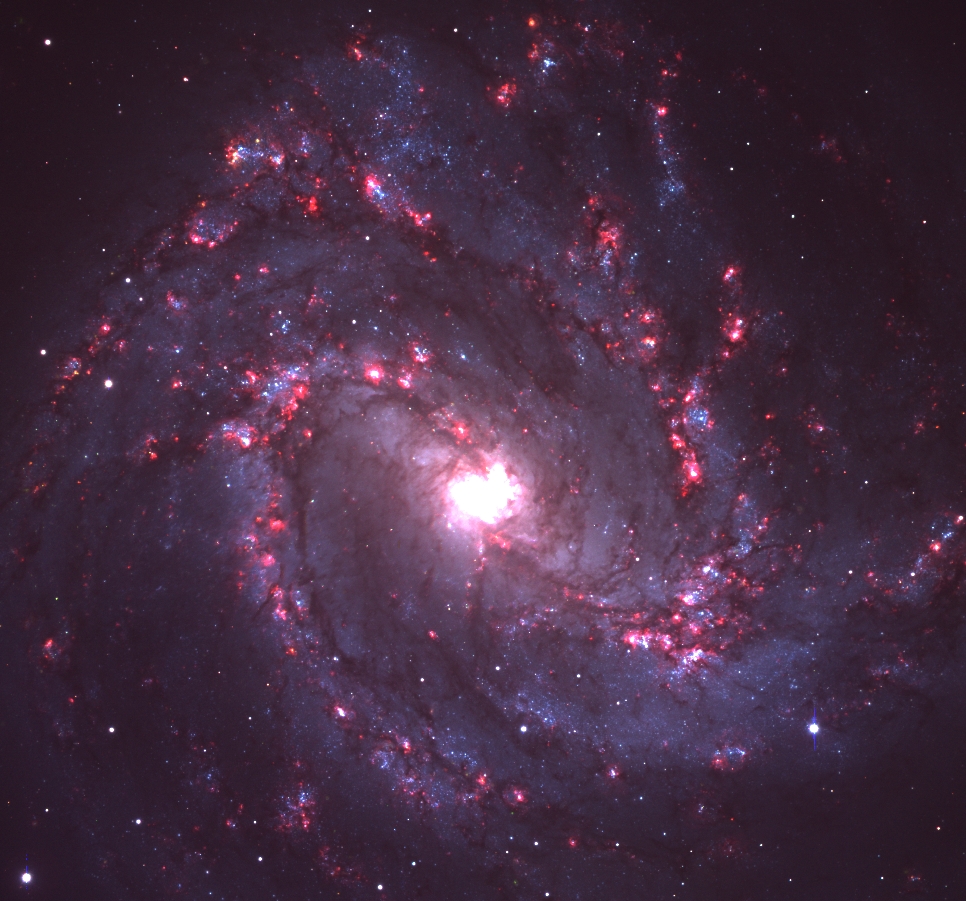 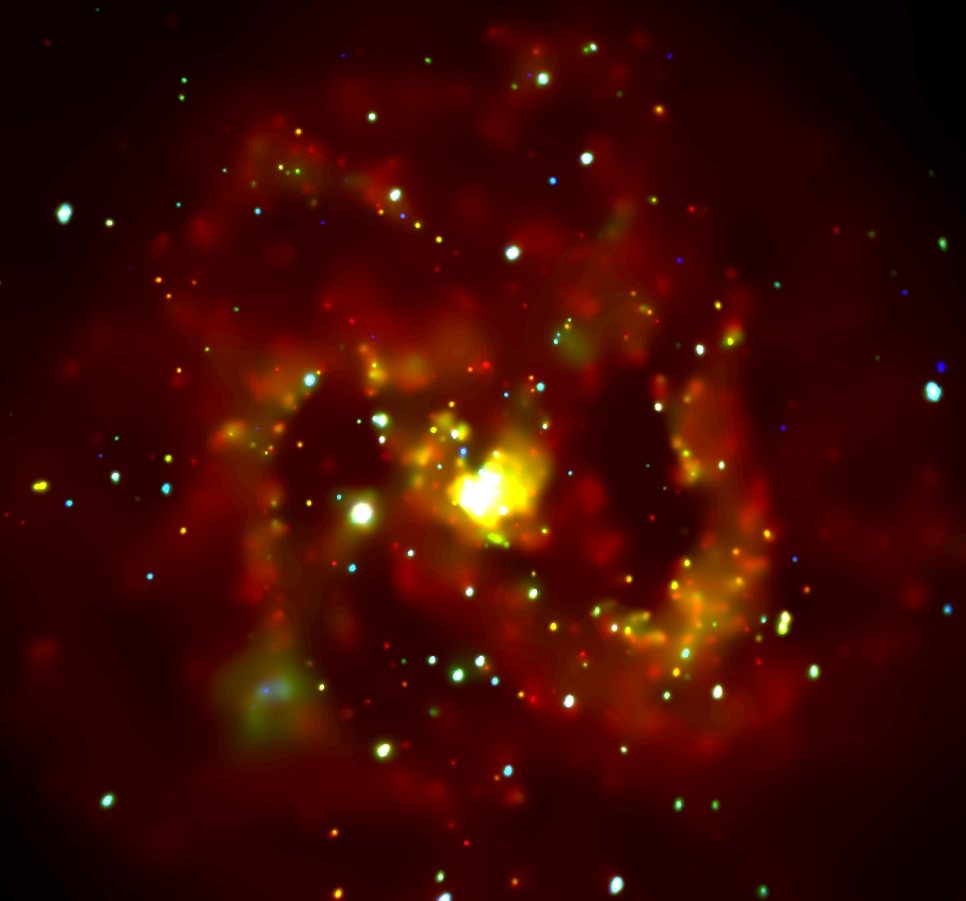 Magellan 6.5m Imagery
Chandra X-ray Observatory
D=4.6 Mpc (1” = 22 pc)

Six SNe observed since 1923 
~70 SNRs < 1000 years old!
(Many core collapse SNe expected due to all the star formation)
Red: Ha (w/stars)
Green: V-band
Blue: B-band
Also [S II] and [O III]
729 ks, ACIS-S
Red: 0.5 – 1.1  keV (soft)
Green: 1.1 – 2.4  keV (med)
Blue: 2.4 – 8 keV (hard)
Finding Normal SN Remnants
Example spectra
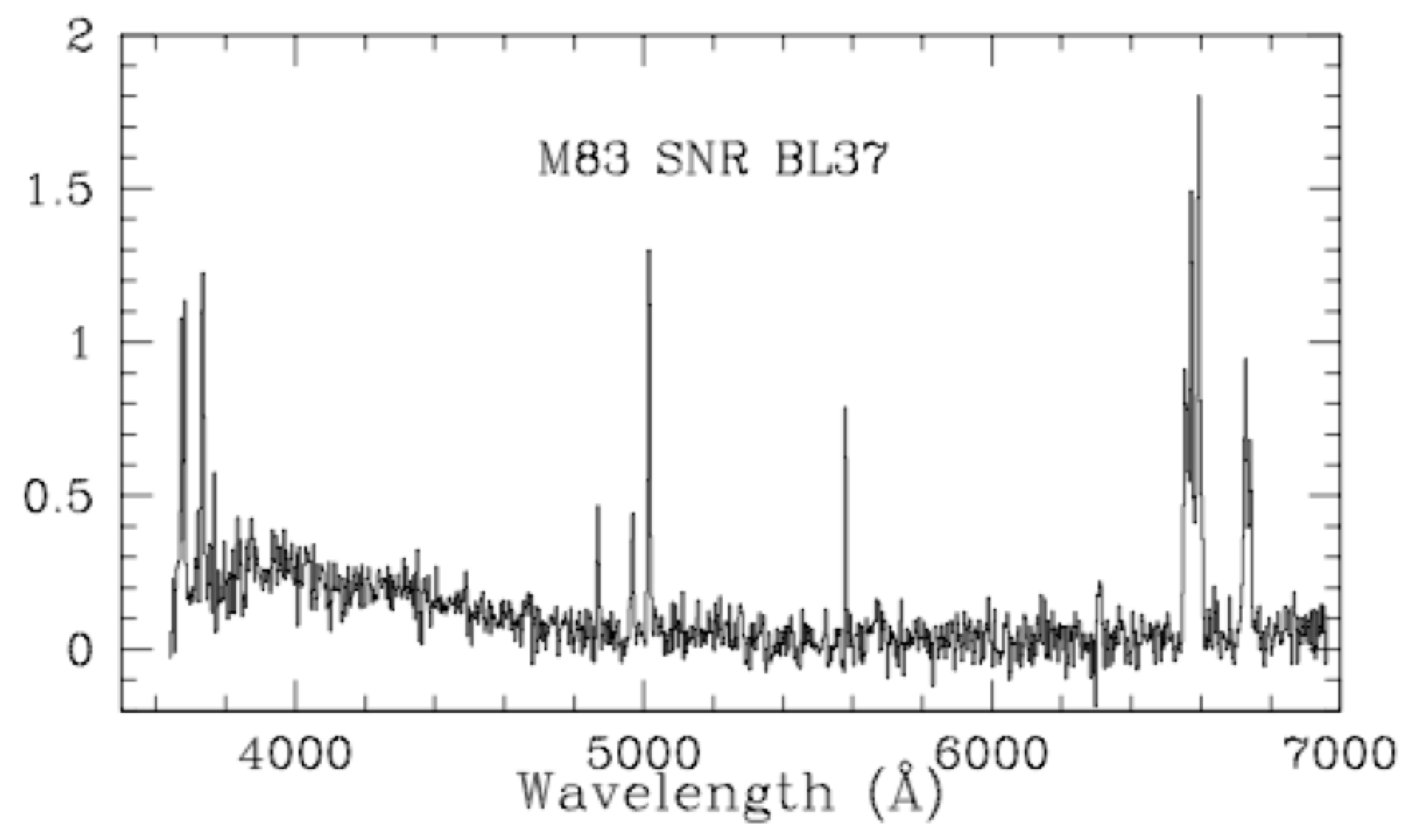 Supernova Remnants are heated by explosions (shock waves).

Other emission nebulas are heated by starlight (photoionized).

Different heating mechanisms cause different line ratios.

We can use these differences to find SNRs, by taking “narrow band” images and comparing them carefully.
(From Blair & Long 2004, ApJS, 155, 101)
Magellan Data Example(27’’ FoV)
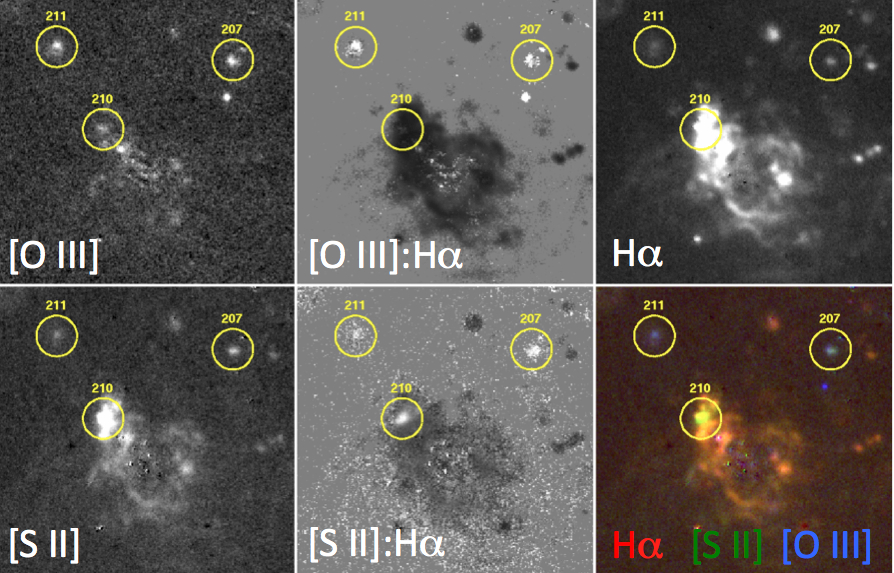 ^
PN
Magellan/IMACS SNR Survey*
* Blair et al. 2012, ApJS, 203, 8
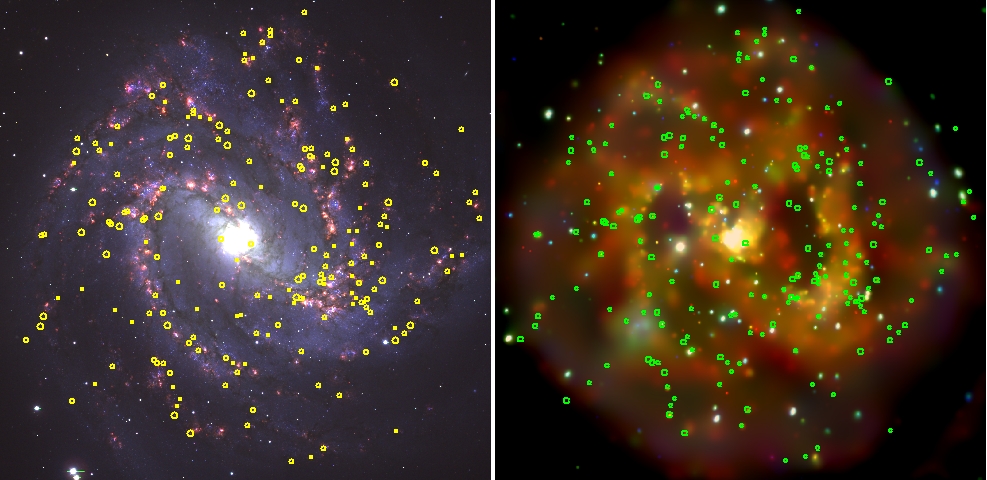 >225  ISM-dominated SNRs identified! (87 with Chandra counterparts)
46 relatively strong [O III] emitters (possible ejecta-dominated SNRs) have NOT panned out. (More later…)
ATCA 2015 maps
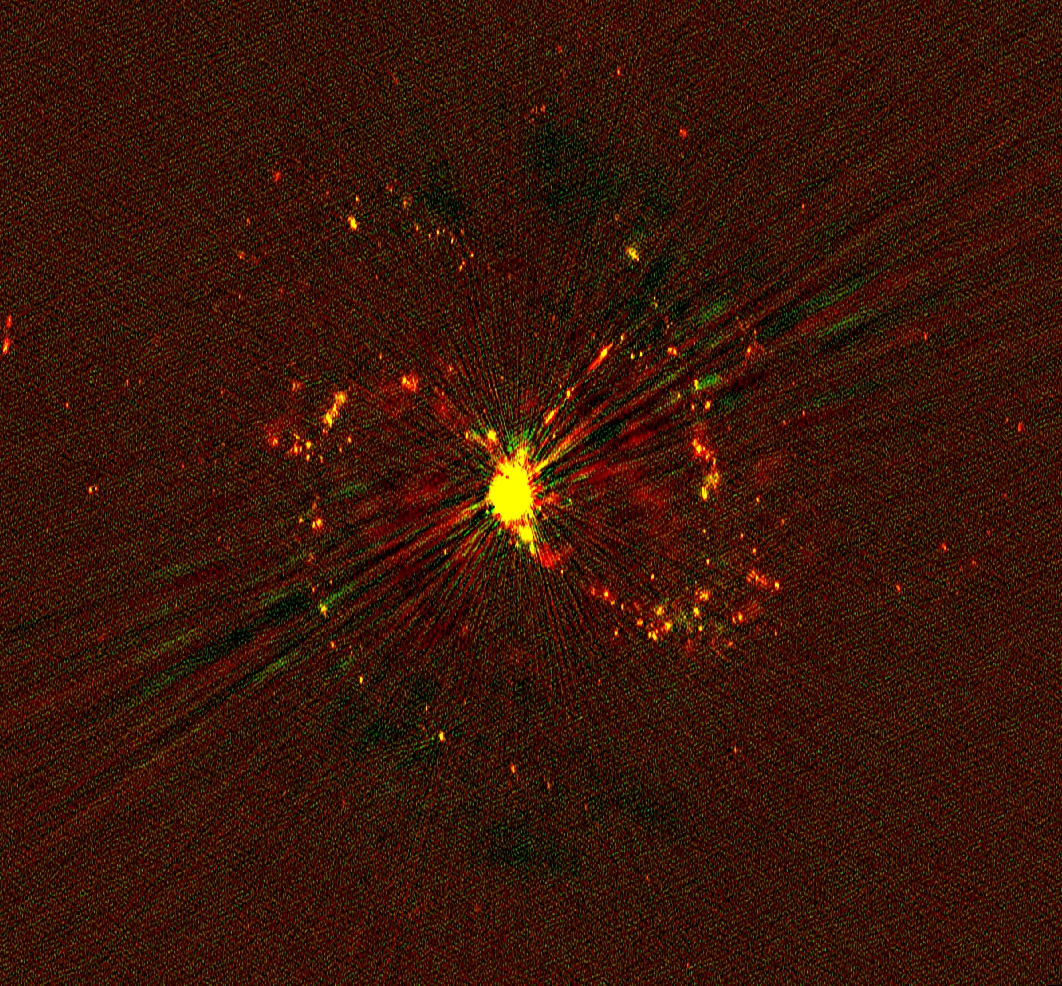 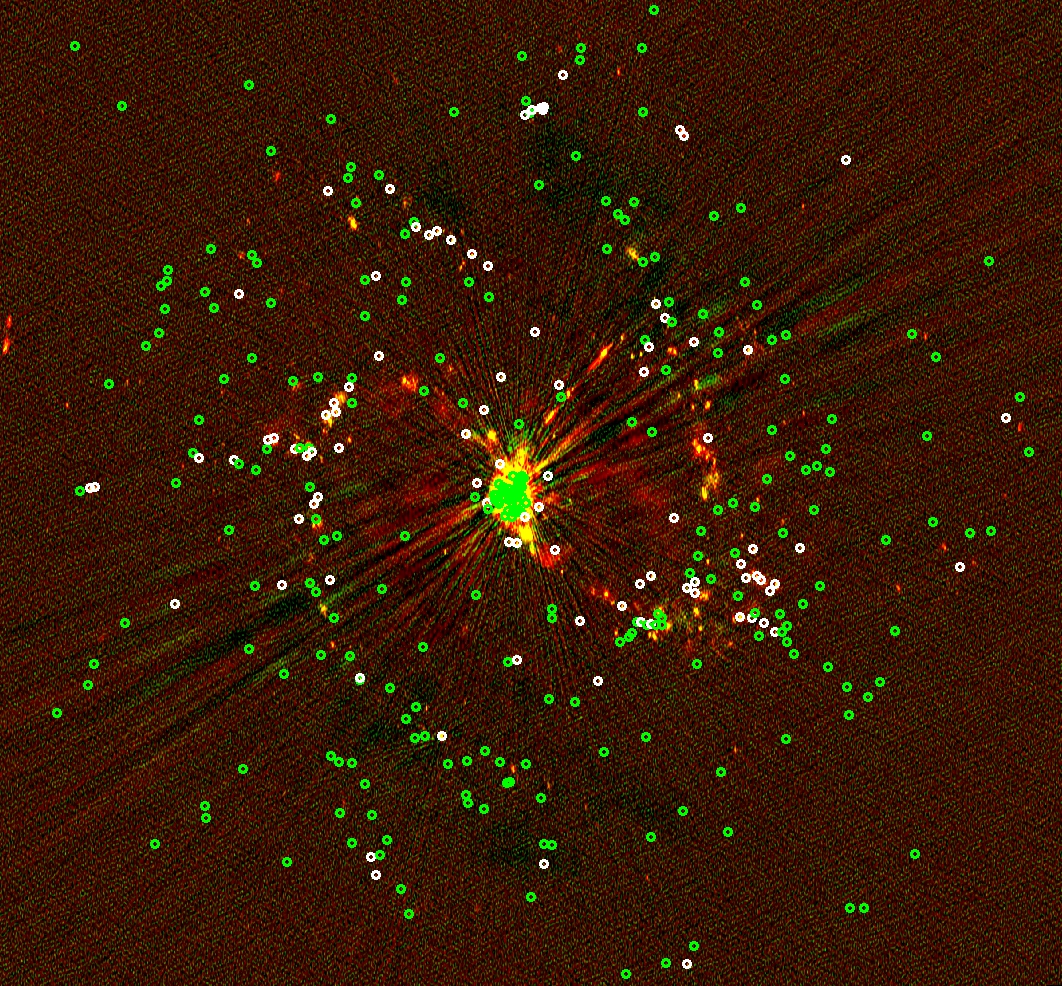 Optical SNRs (85 in white have obvious radio)
Red: 5 GHz      Green: 9 GHz
>180 sources not incl. nucleus
Magellan-ATCA 2015 Comparison
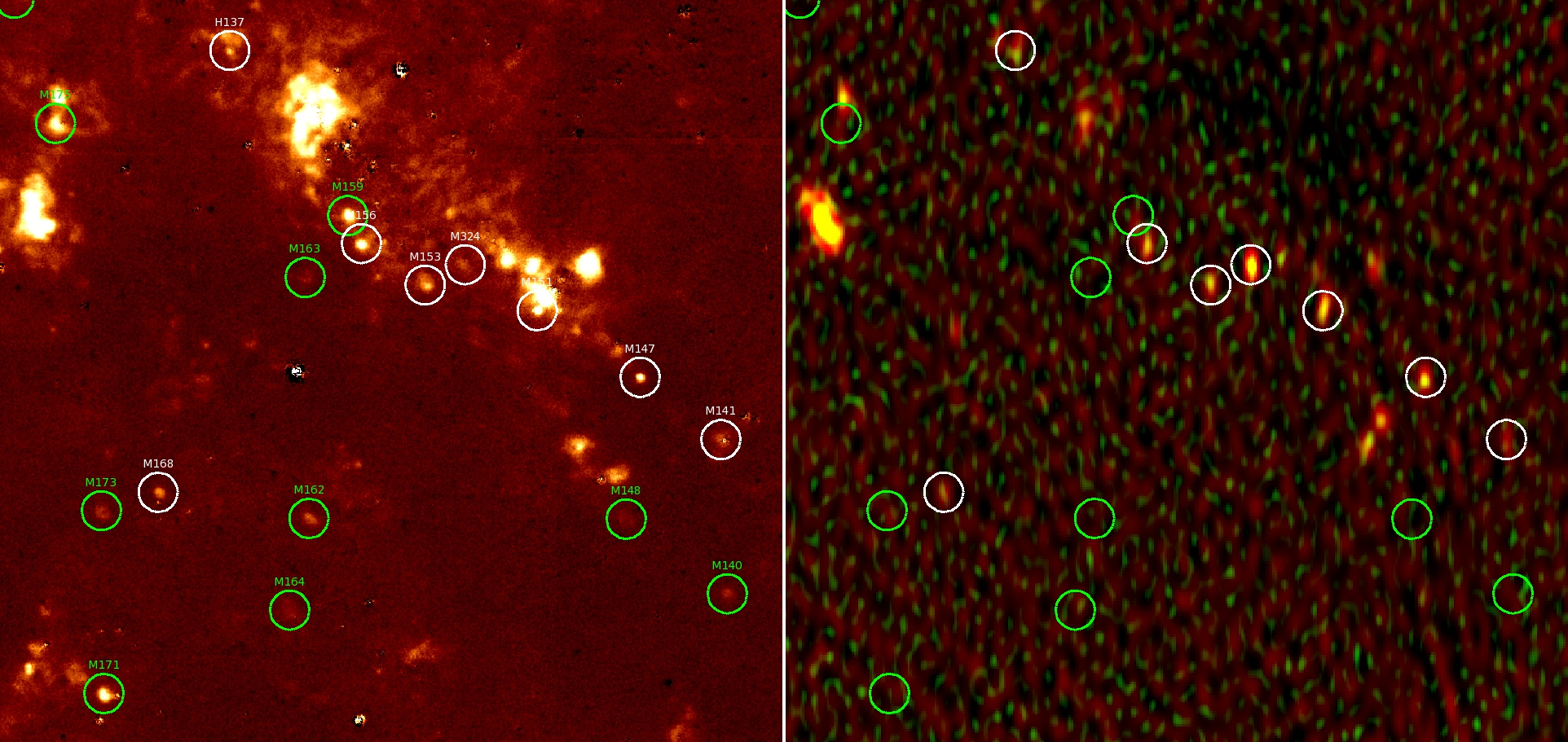 SN1957D
SN1957D
Magellan [S II] continuum subtracted
Optical SNRs (white have radio)
(75 arcsec region of northern spiral arm is shown)
M83 Chandra Summary
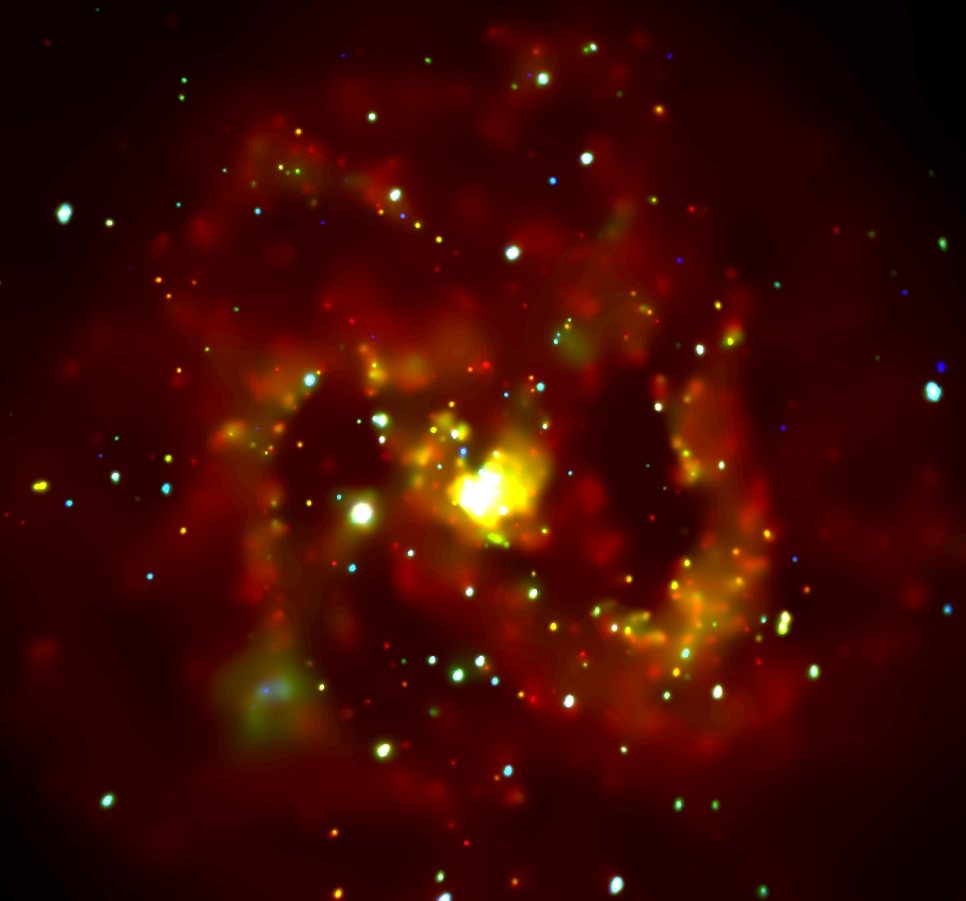 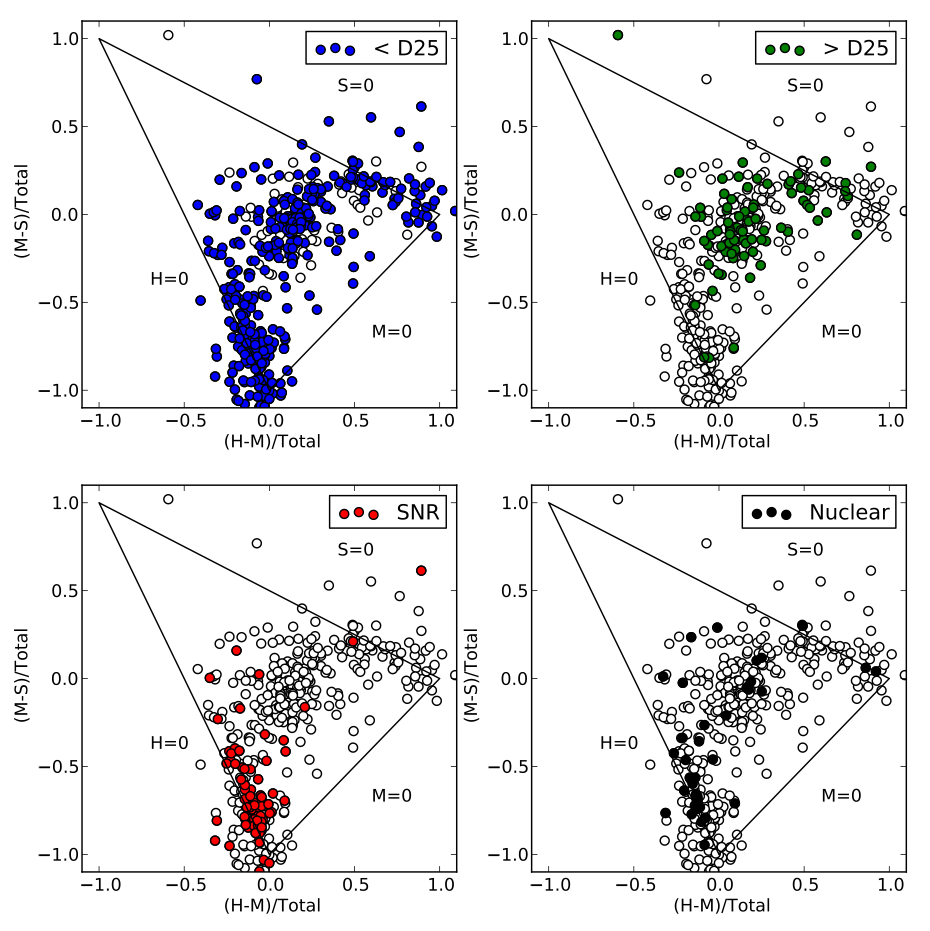 Long et al. 2014, ApJS, 212, 21  >450 point sources plus strong diffuse X-ray gas.
Points to hot, high pressure ISM, especially in arms.
At least 87 X-ray sources align with optical SNRs.
M83 Complex Nuclear Region
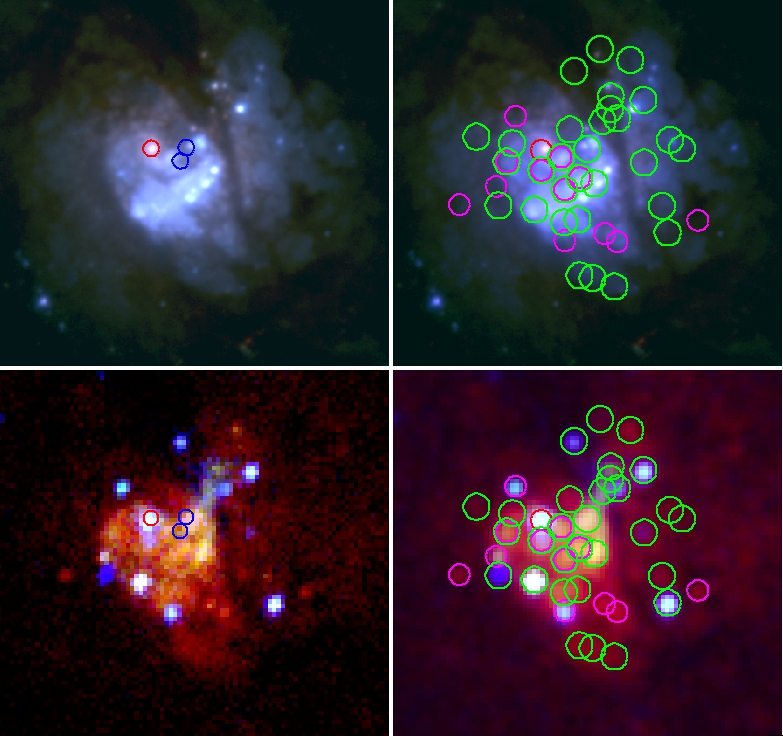 Top: Magellan continuum
Bottom: Chandra RGB

Green circles: XRBs
Magenta circles: HST SNRs
Circles in left panels are the optical nucleus and two different assessments of the dynamical center.
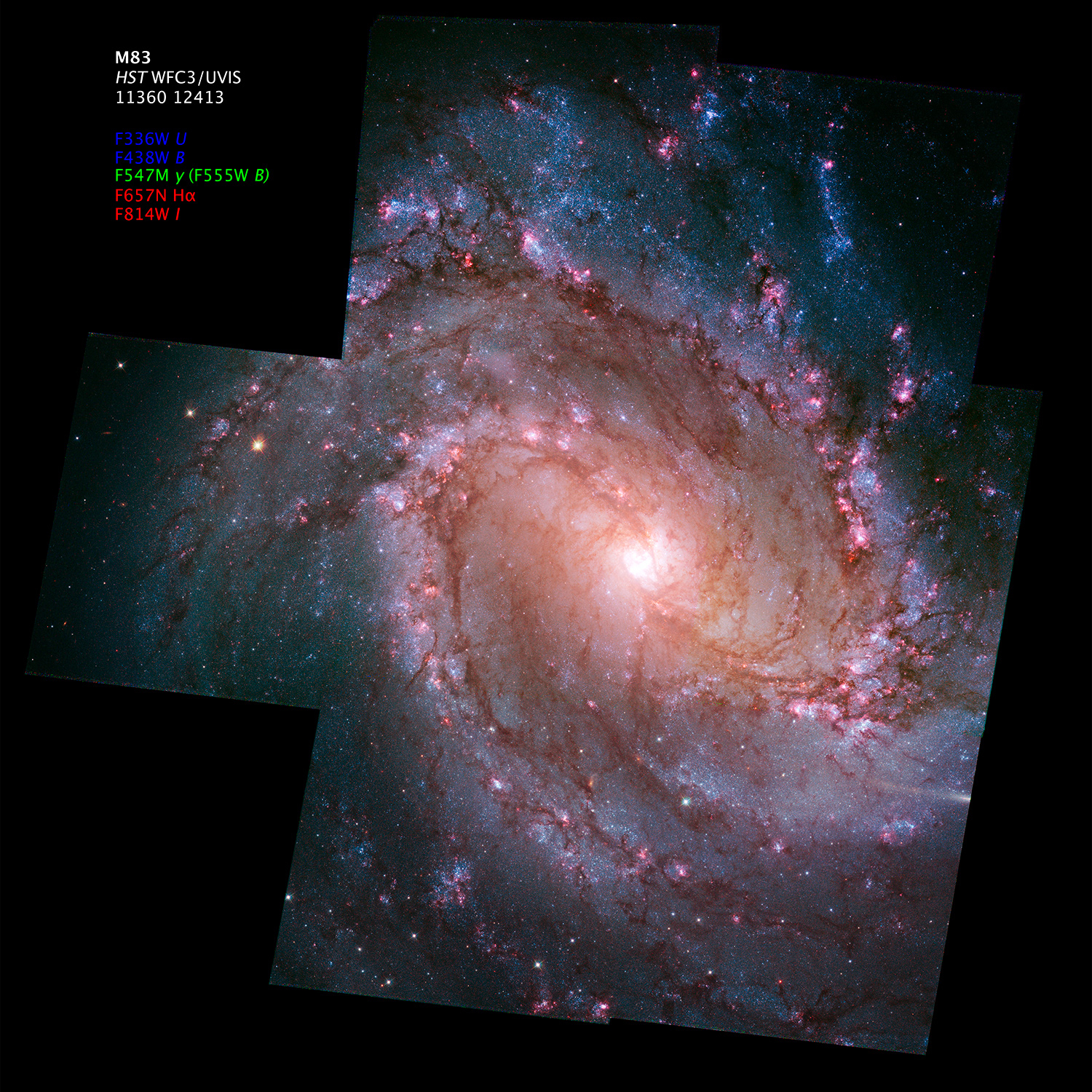 All Seven WFC3 Fields

Alignment and astrodrizzle of individual fields thanks to Derek Hammer and Jennifer Mack, STScI

Seven field mosaic thanks to Zolt Levay, STScI.
U, B, V, I, (H and K)
Ha, [S II], [O III], ([Fe II] 1.644 mm)
46 additional SNRs found, plusaccurate diameters for nearly all of the Magellan SNRs.
(1 WFC3 pixel = 1 pc)
Full aligned mosaics available at MAST:  https://archive.stsci.edu/prepds/m83mos/
Five SNRs in One 15’’x20’’ FoV
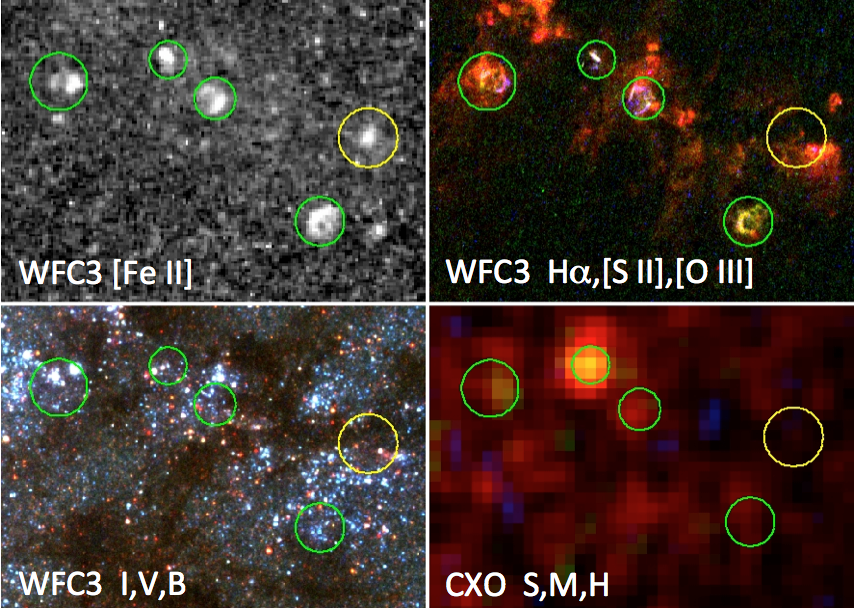 [Speaker Notes: Note: H II regions simply do not show [Fe II] emission, making the [Fe II] a very nice diagnostic for SNRs, even if substantial extinction is present (see yellow circle).]
A “Cygnus Loop” in M83(B12-84, similar in size to the Cygnus Loop)
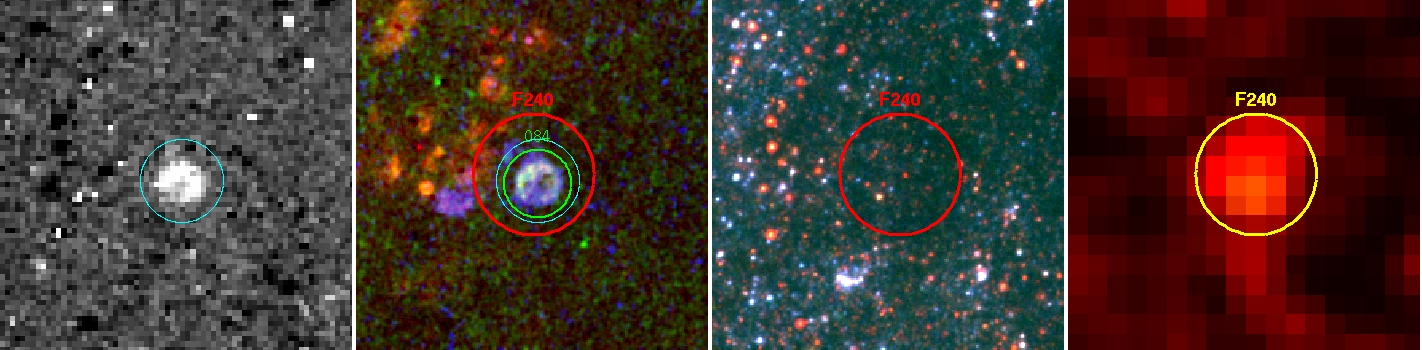 Ha,[SII],[OIII]
B,V,I
CXO
[Fe II]
(Large circle is 3”)
Gemini-S GMOS Spectra
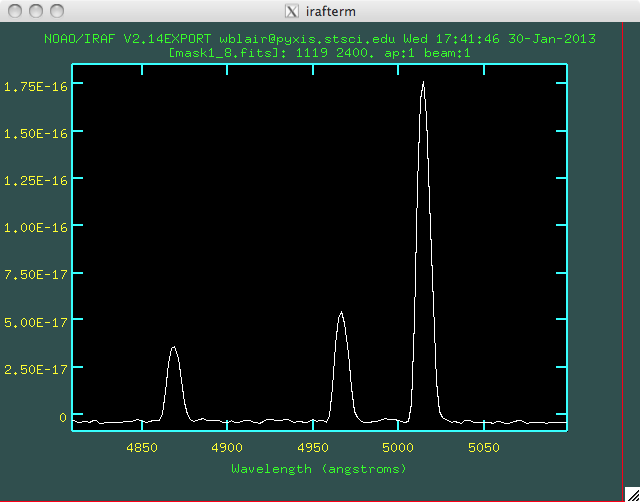 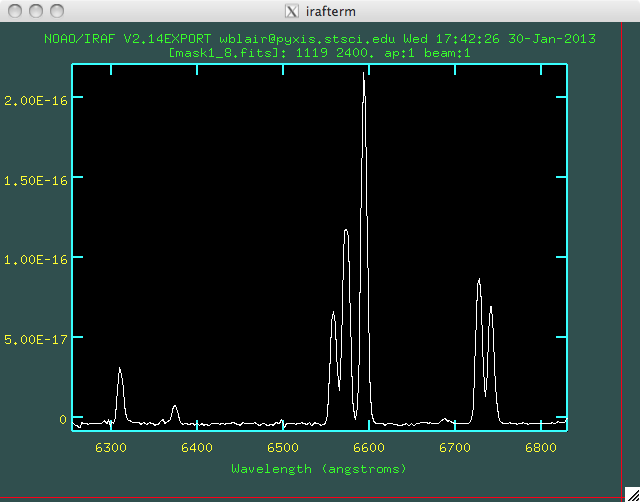 [N II]
[O III]
Ha
[S II]
Hb
[O I]
6 (7?) Historical SNe in M83
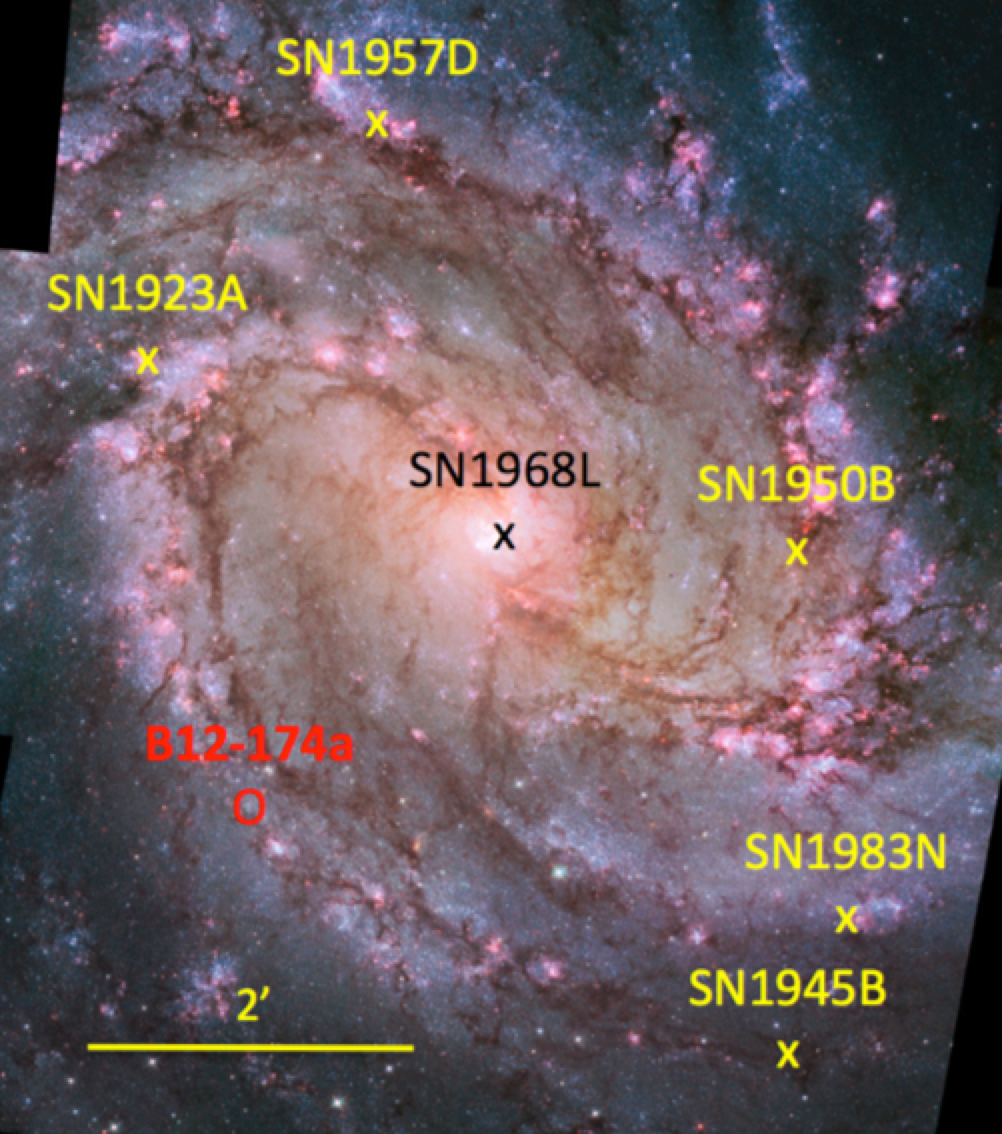 (Types from Asiago catalog)
With this many SNe in last century, expect 60-70 SNRs <1000 years post-explosion.
6 (7?) Historical SNe in M83
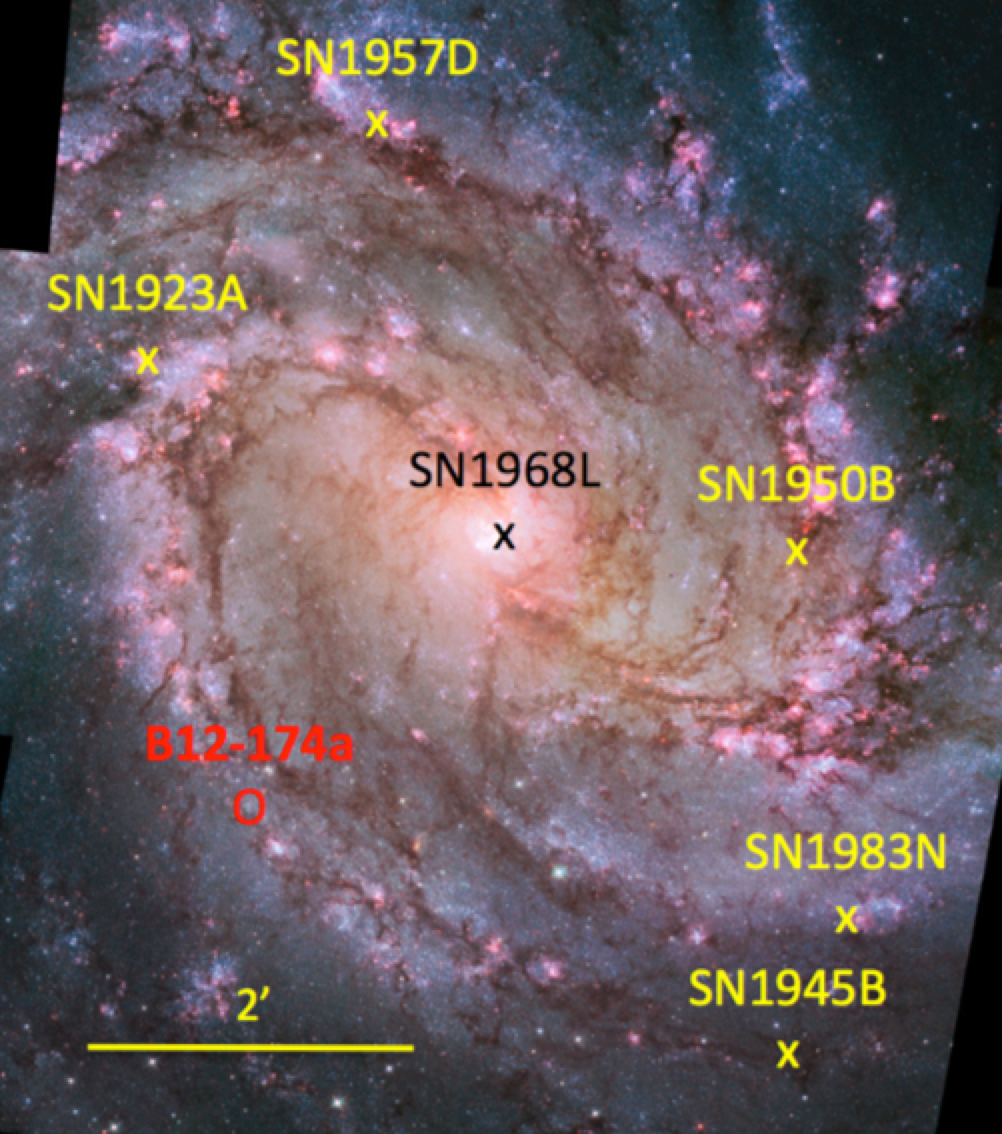 (Types from Asiago catalog)
With this many SNe in last century, expect 60-70 SNRs <1000 years post-explosion.
X-ray & Optical Counterpart of SN 1957D(A very young ejecta-dominated SNR)
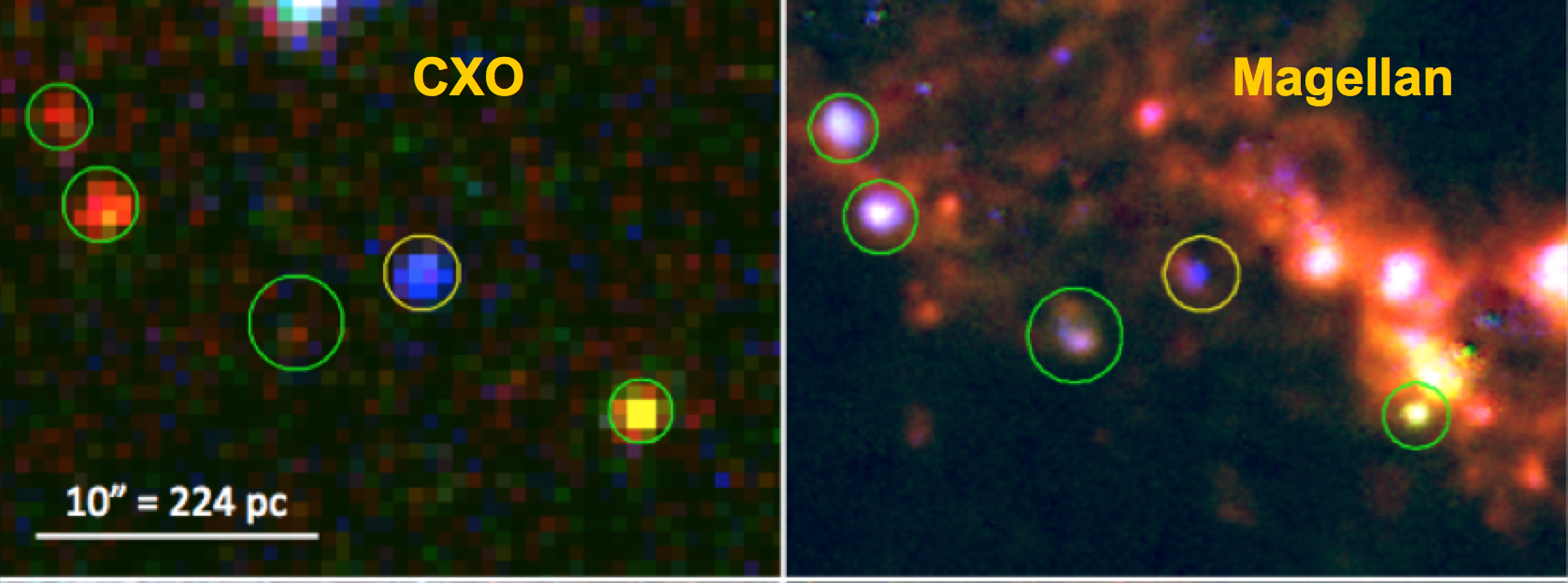 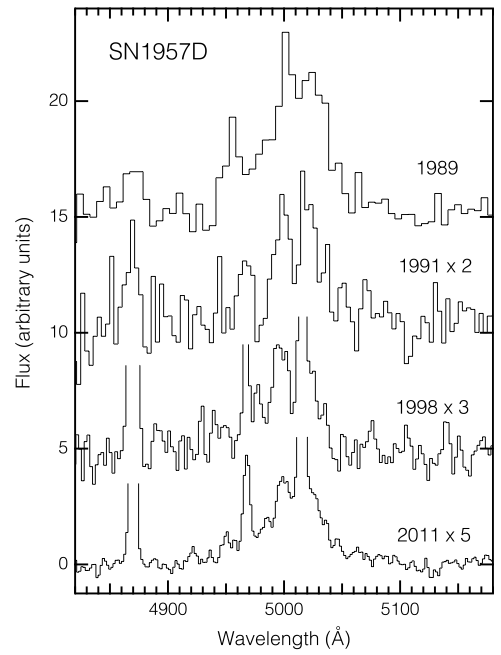 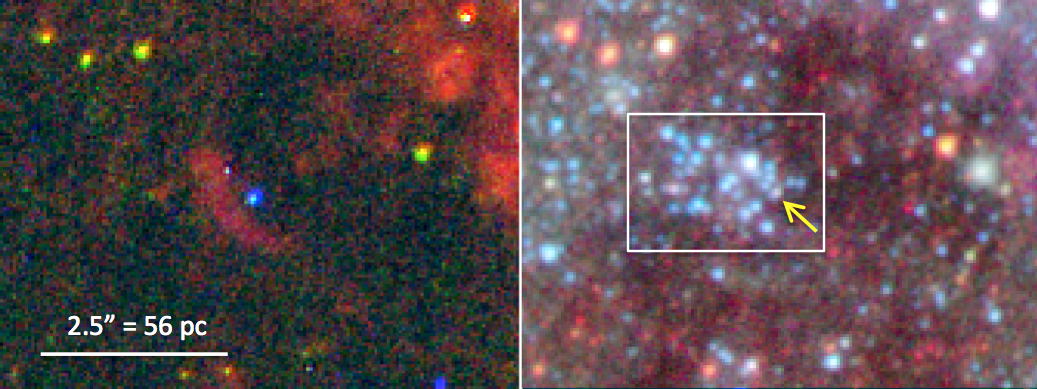 WFC3
Broad ejecta lines, but decreasing in intensity rapidly over time…
(A clue?)
Blue=dominated by [O III]
CMD fitting: age <10 Myr and MS turnoff >17 Mo
Long et al.  2012, ApJ, 756, 18
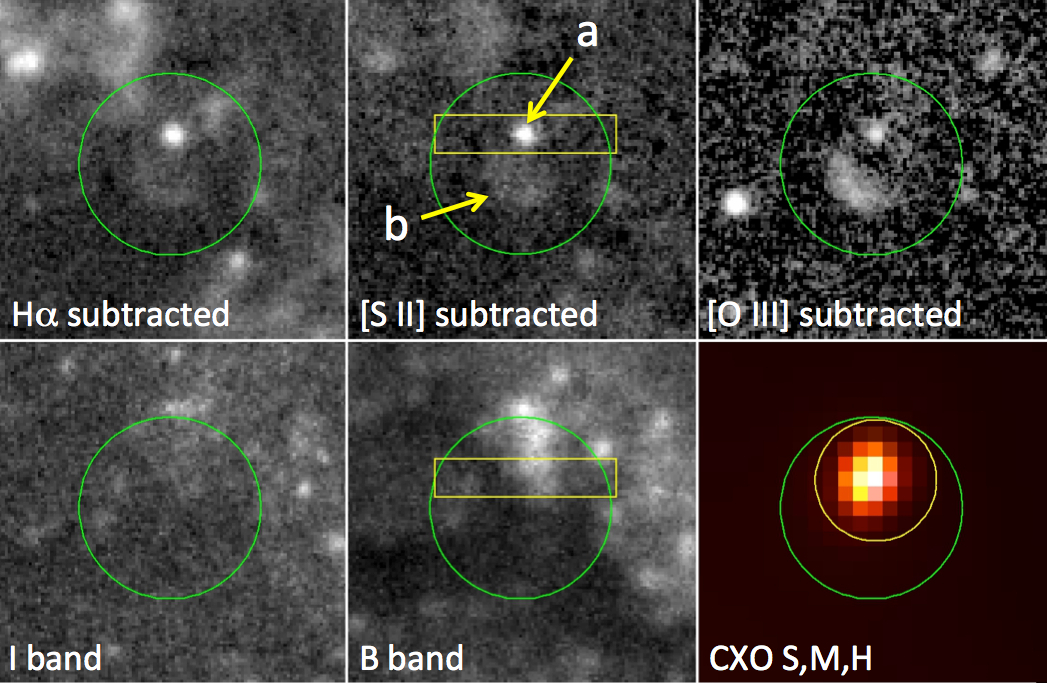 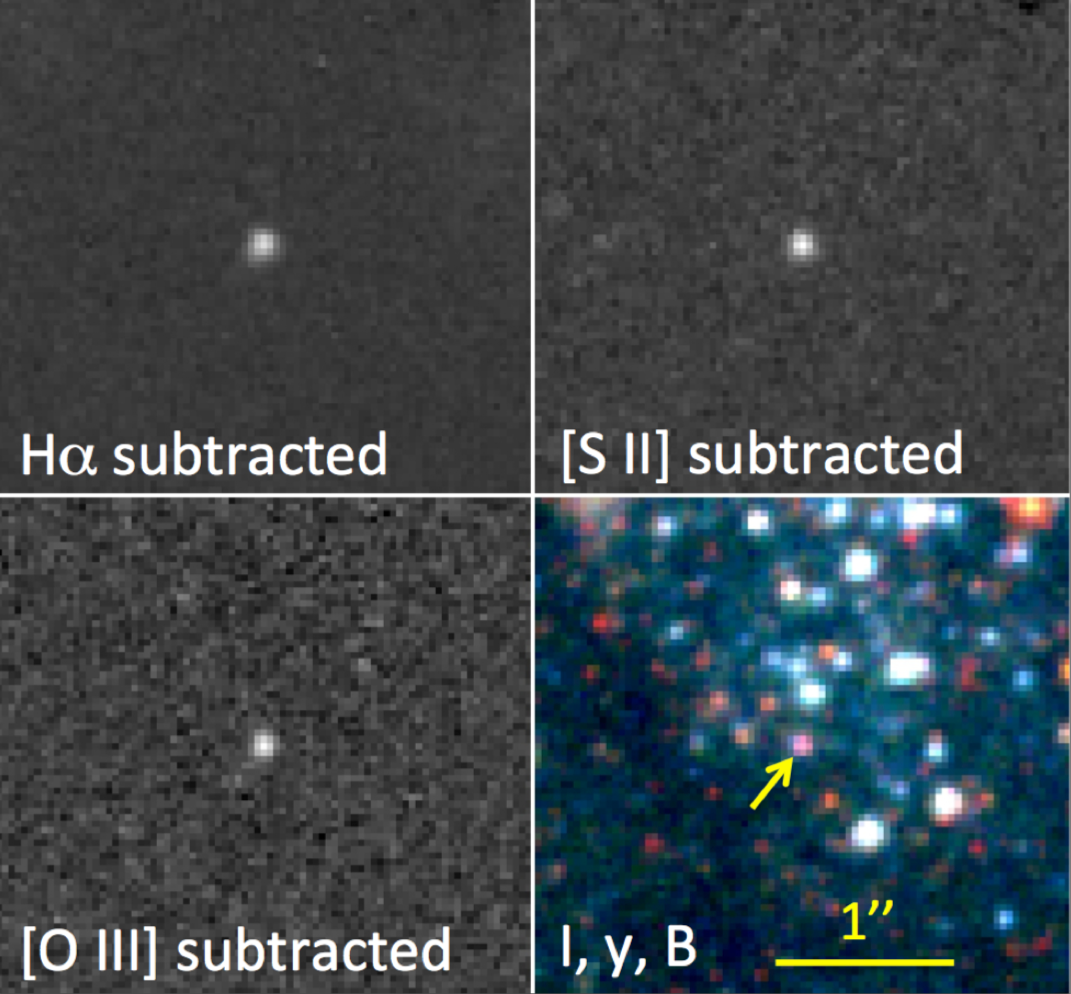 Magellan images, 10” FoV
HST WFC3 images, 3” FoV
B12-174a: A newly recognized very young SNR in M83
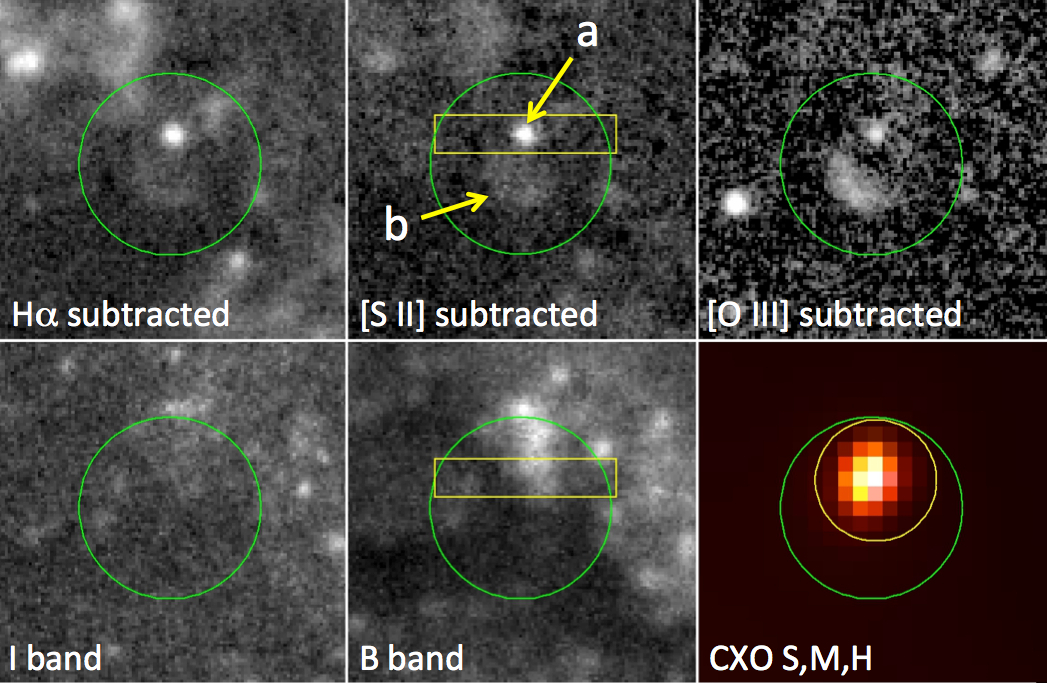 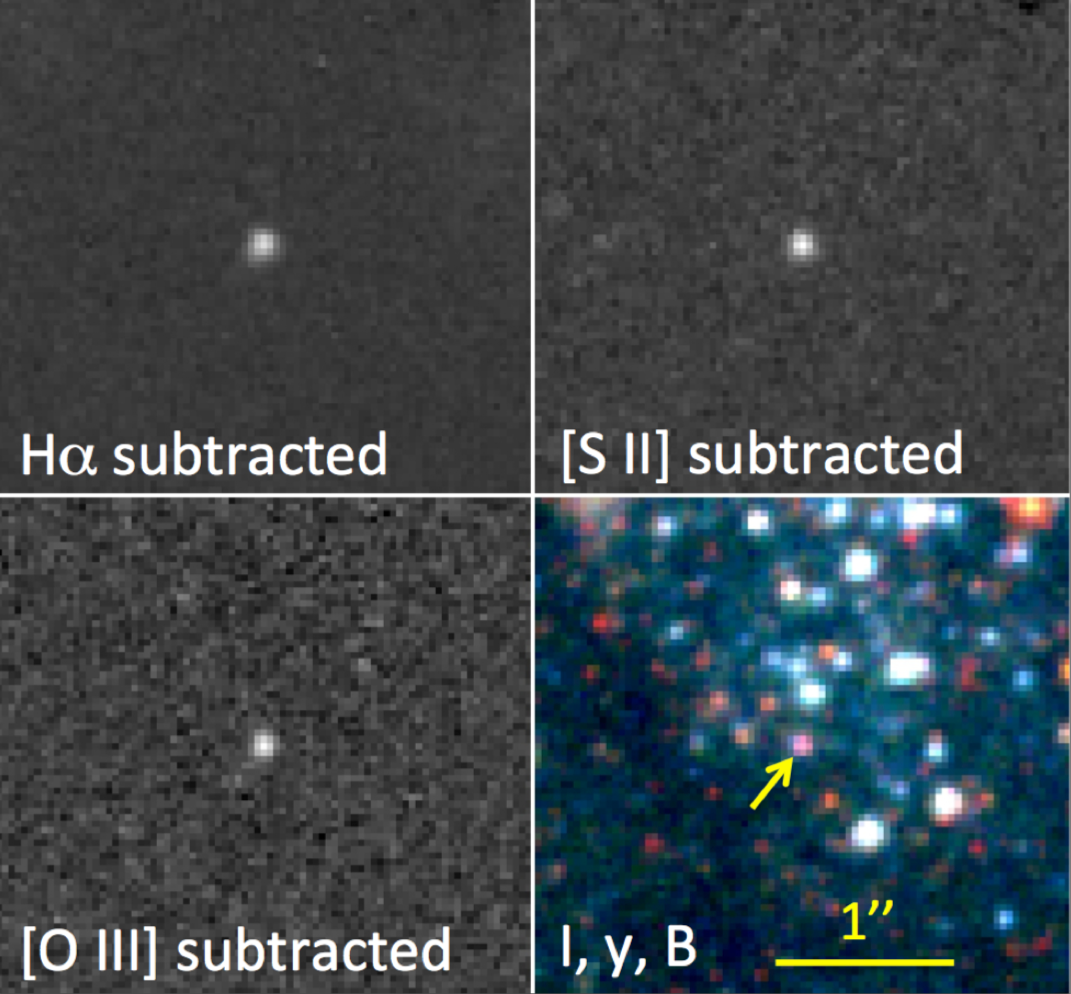 Magellan images, 10” FoV
HST WFC3 images, 3” FoV
B12-174a: A newly recognized very young SNR in M83
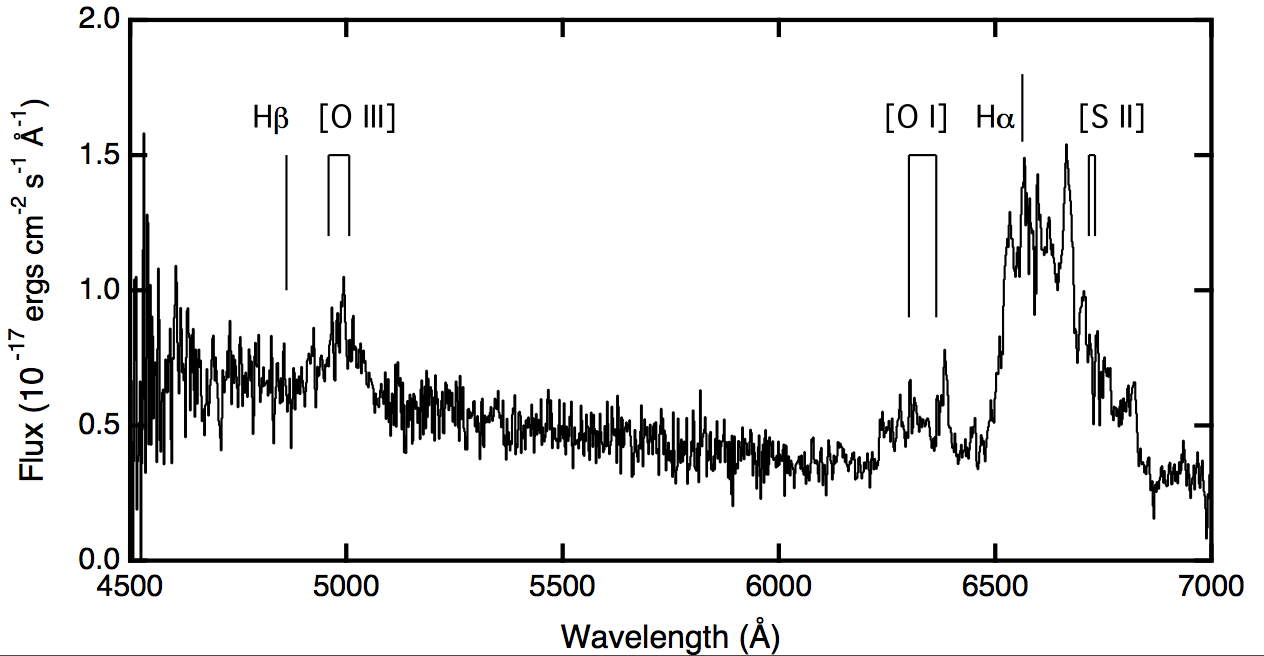 <100 years old, but the SN was not observed!
Blair et al. (2015)
Gemini-S GMOS
The Binary Progenitor Issue —Possible Post-explosion Companions?
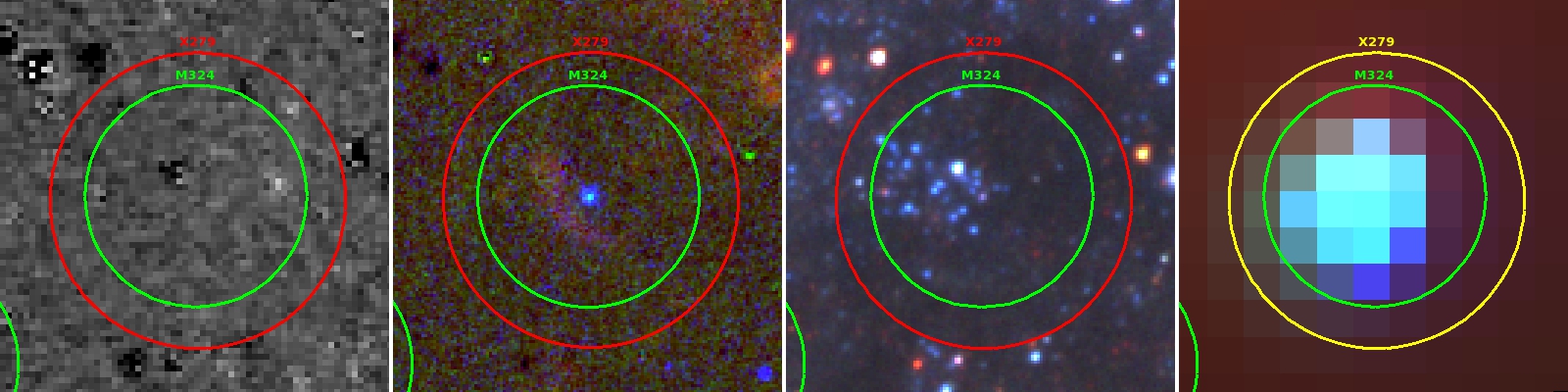 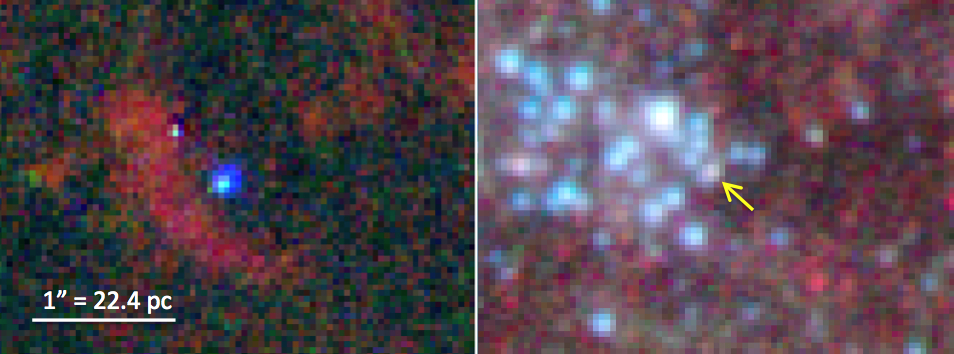 SN 1957D
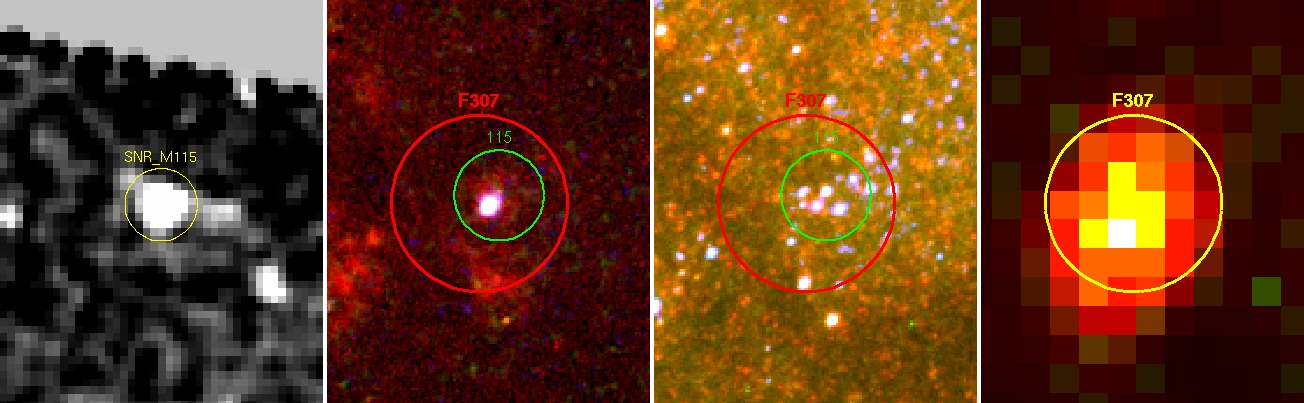 B12-115
These are some of the best examples, but there are numerous other possible cases to investigate.
B12-151
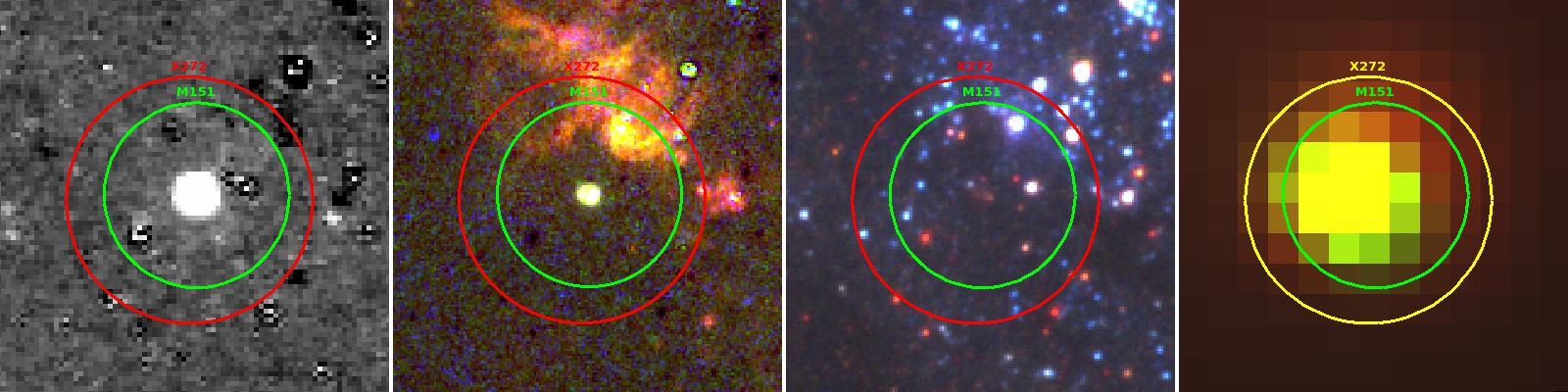 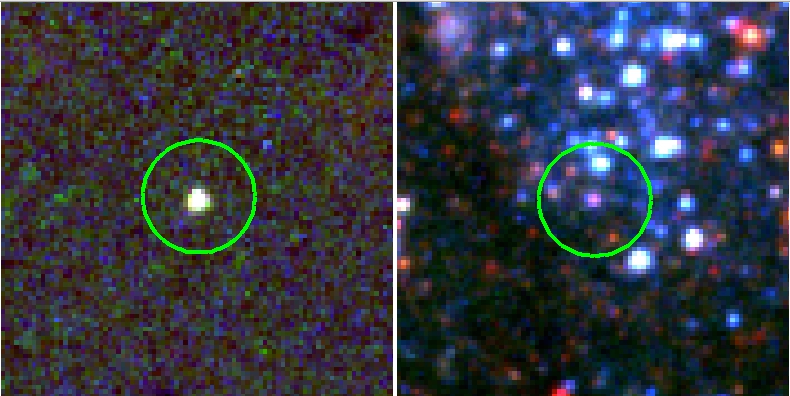 B12-127
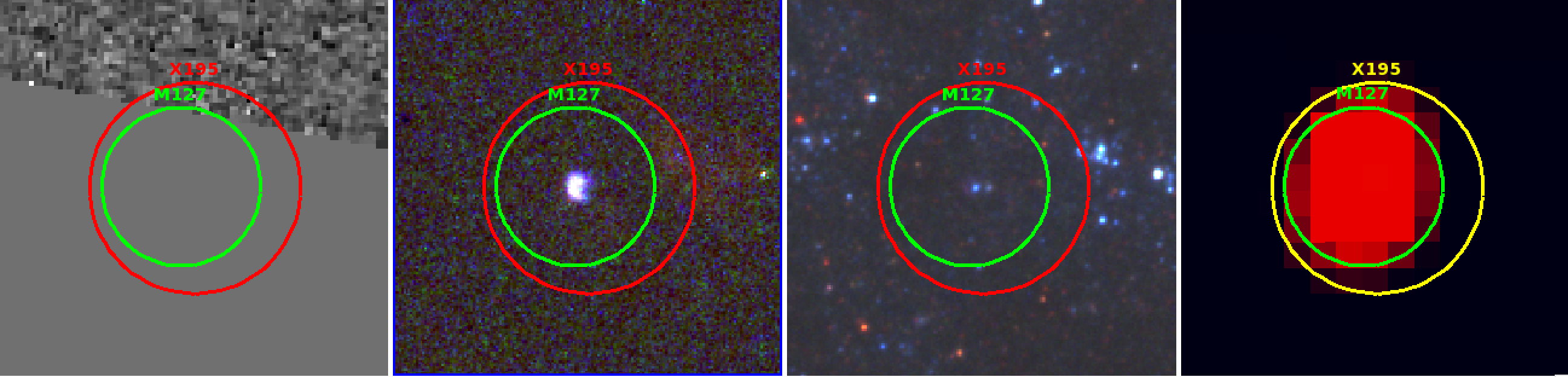 B12-174a
Where are all the “Cas A’s”?
If such objects stay visible for ~1-2000 years (like E0102), one might have expected ~50-100 such objects in the  M83 WFC3 fields.

So far, we found THREE examples: SN 1957D, B12-174a, and the object shown here, and even they are “different” from Cas A in significant ways!
Cas A -- 340 years
(1’’ circles)
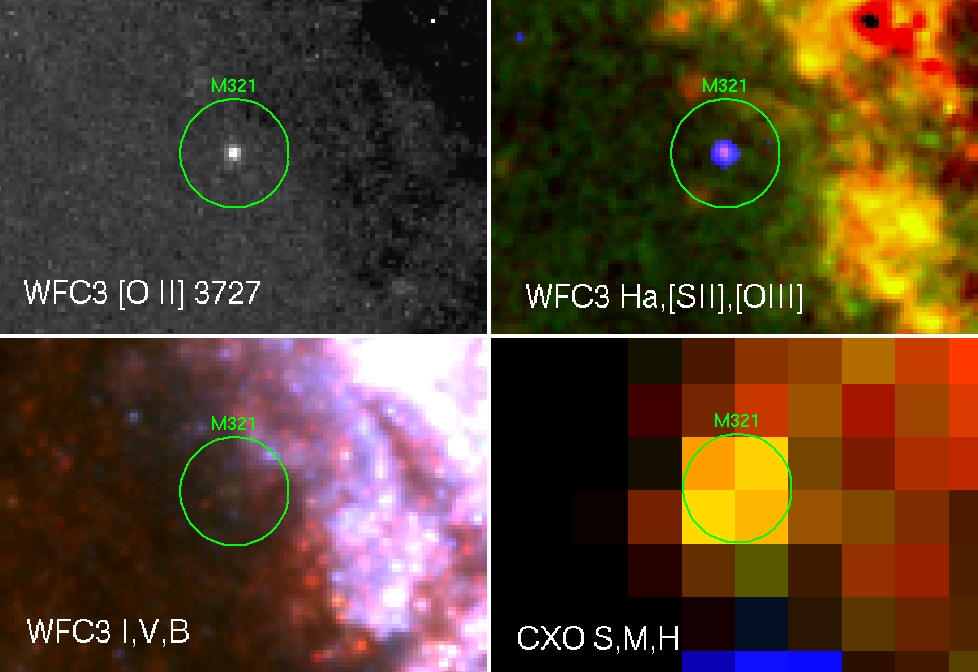 Expected signature: a small diameter optical nebula dominated by 
[O III] (and possibly [S II] emission), coincident with a soft  X-ray source.
[Speaker Notes: It may be that we have the wrong perspective from the small sample of objects in this class.  Perhaps the typical young SNR evolves beyond the O-rich stage much more quickly than we have thought (at least in M83).  Note, green circle is 1” in diameter]
Young (Small) SNR Summary
63 SNR candidates with diameters below 0.5” (or 11 pc).
37/63 were previously known SNR candidates but there small sizes were unknown prior to HST.
26/63 were newly discovered with HST.
32 have Chandra X-ray counterparts.
But only three objects look to be ~similar to our expectations of the “ejecta-dominated” paradigm.
A “typical” young M83 SNR(B12-115; diameter=5.3 pc)
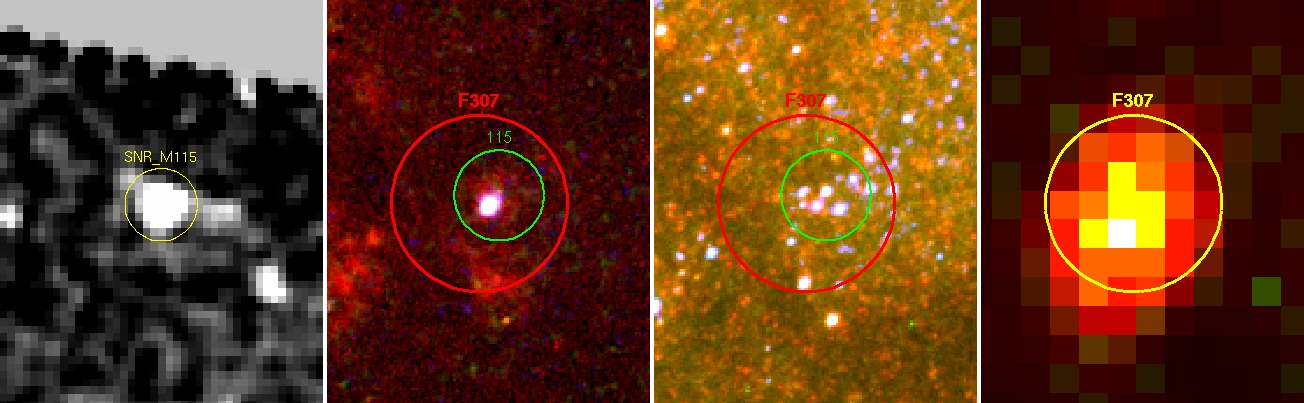 [Fe II]
CXO
Ha,[SII],[OIII]
B,V,I
(Large circle is 3” or ~65 pc)
Gemini-S GMOS Spectra
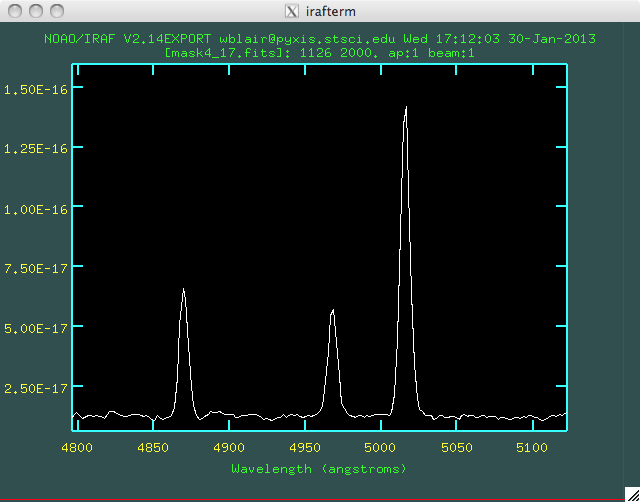 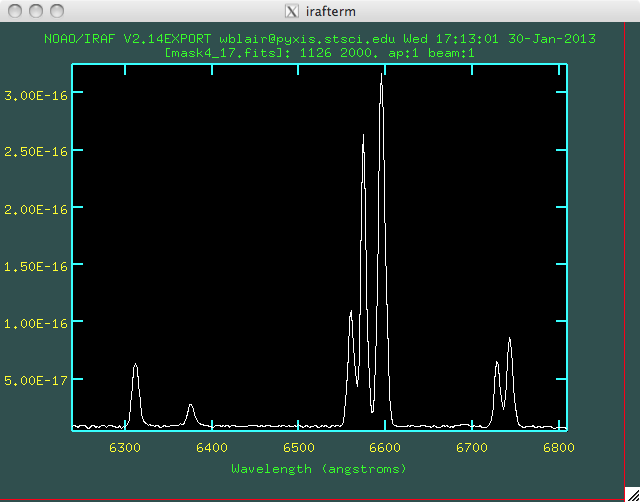 [N II]
Ha
[O III]
Hb
[O I]
[S II]
Looks like the Cygnus Loop, except small Diam and high [S II] density…
[Speaker Notes: Note:  No obvious high velocity emission, and note the high [S II] density.]
A Newly Discovered SNR from HST/WFC3(Circle is 3’’)
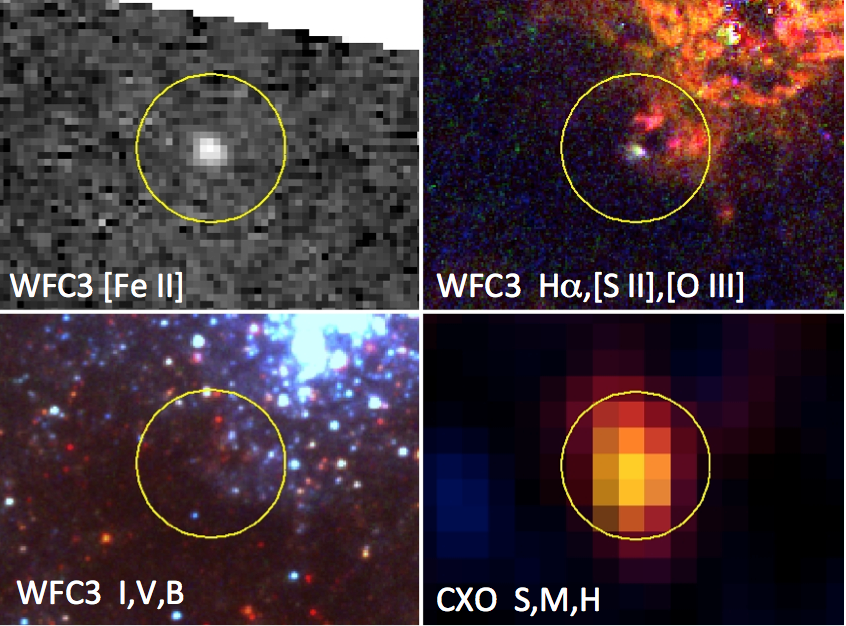 White means strong in all three bands,

=

Radiative shock emission!
[Speaker Notes: Note how the H II region just “goes away” in [Fe II].]
Many other young SNRs are basically similar…
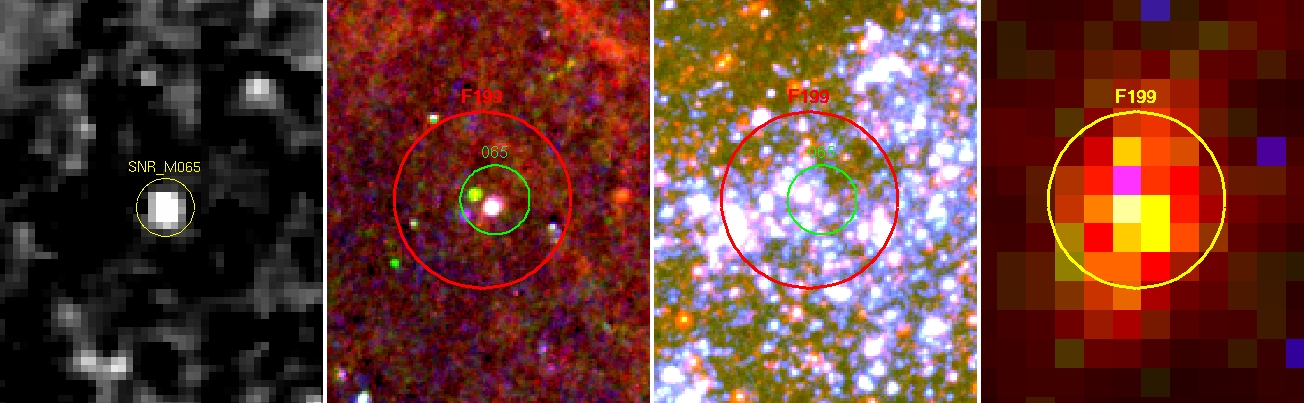 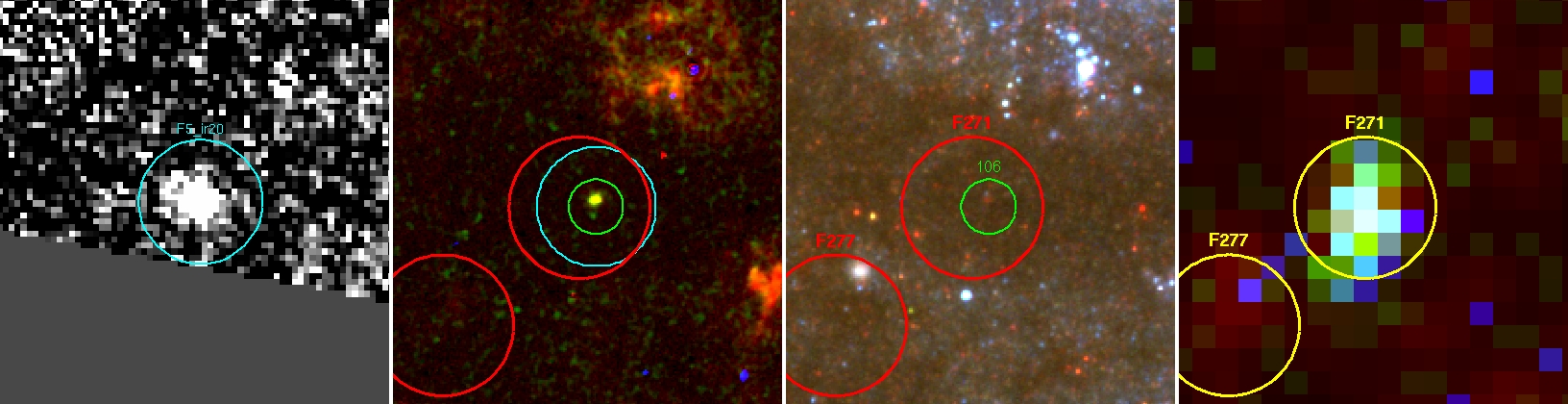 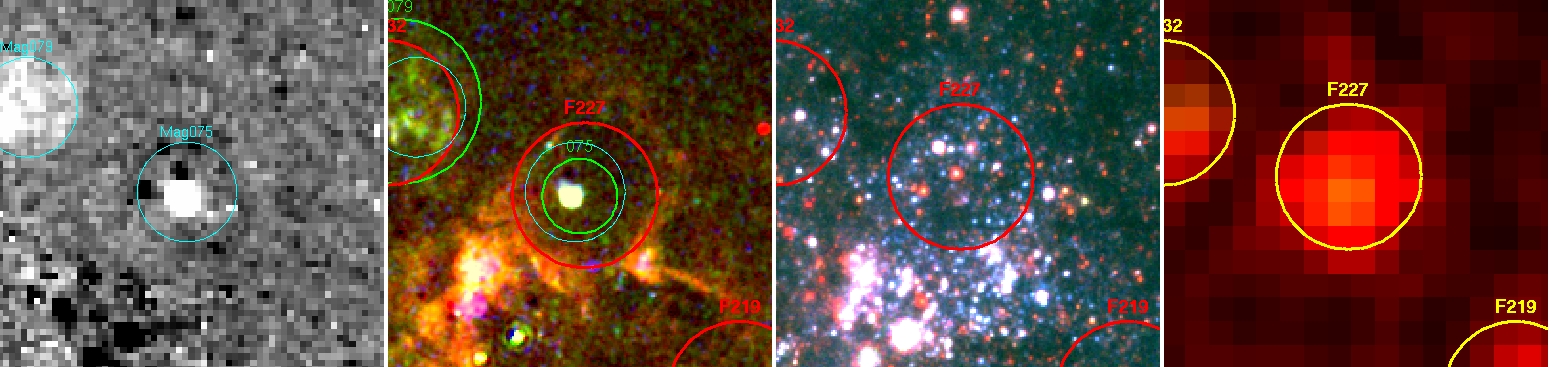 (Believe, me, I could bore you with many more…)
The Core Collapse-SNR Paradigm(Approximate relative sizes shown)
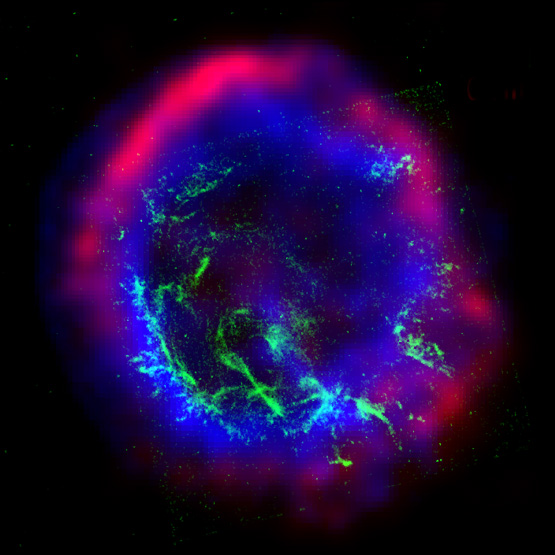 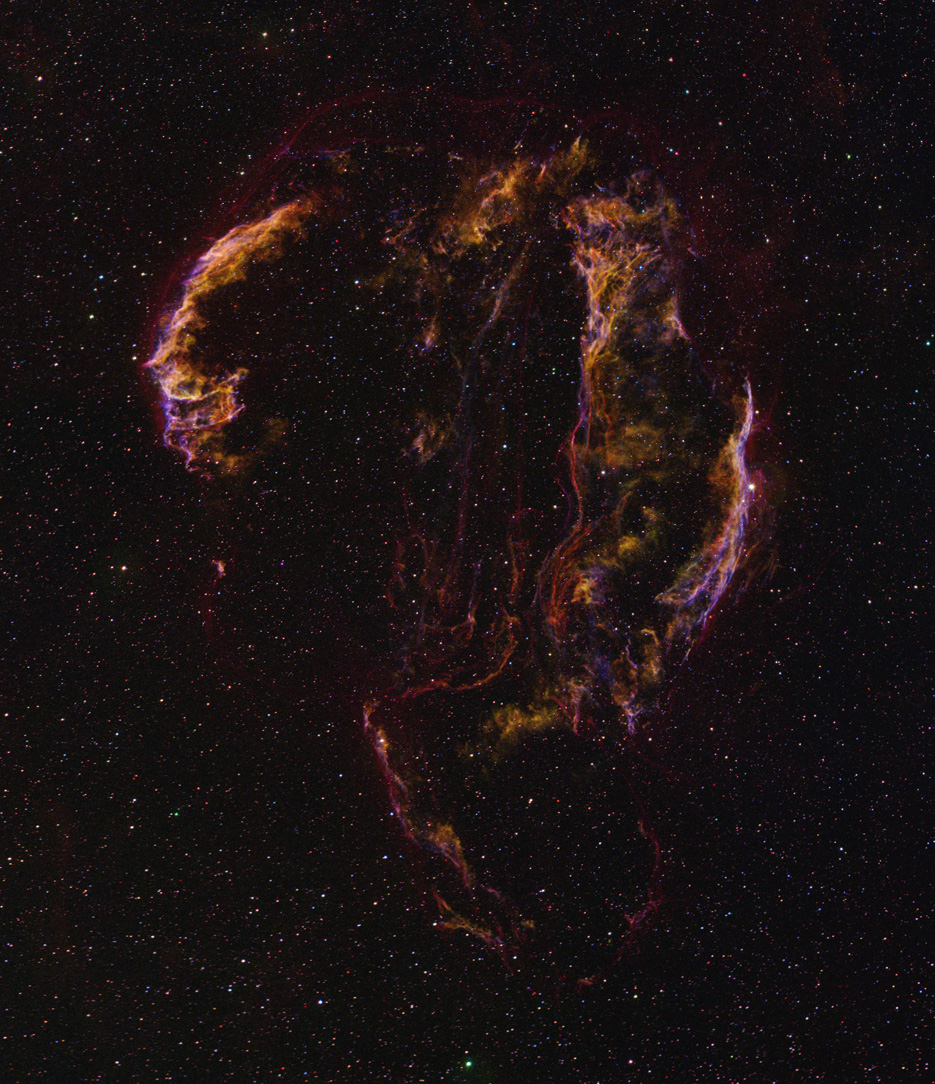 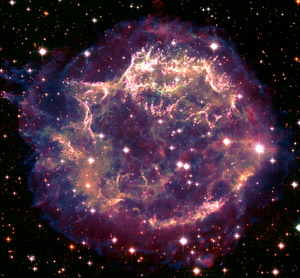 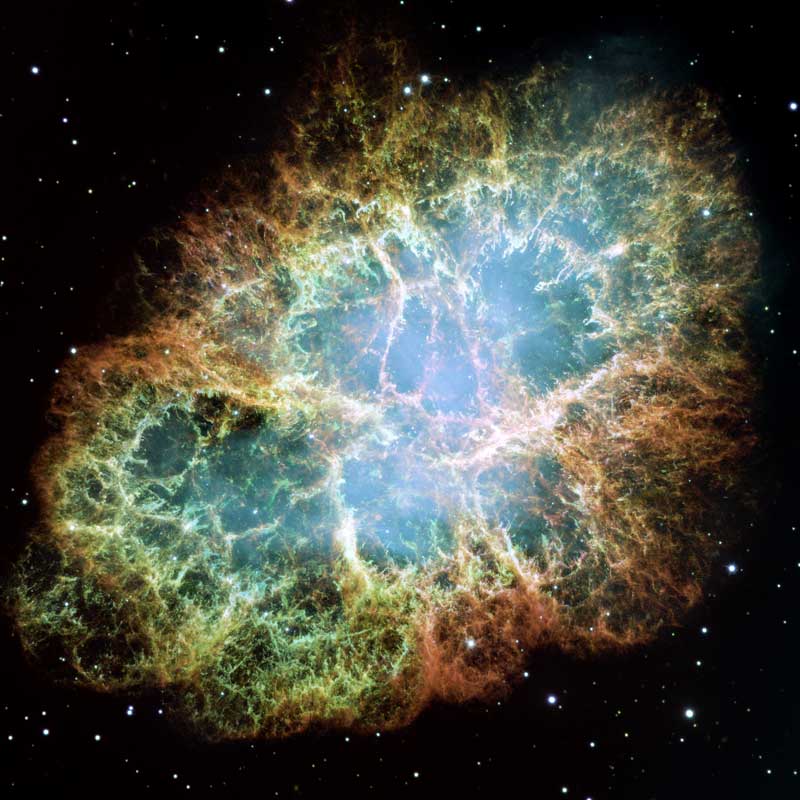 Cas A
5.6 pc
Crab
5x7 pc
E0102
~13 pc
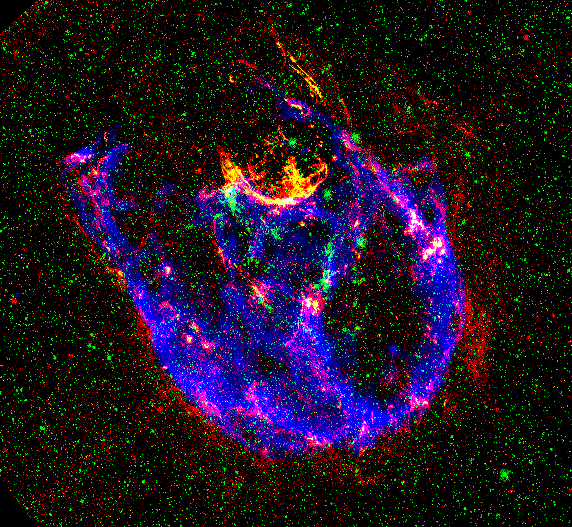 N132D
~25 pc
Cygnus Loop
28-30 pc

(Note: CC-SN that
Exploded in a cavity.)
M83 SNRs are “different”
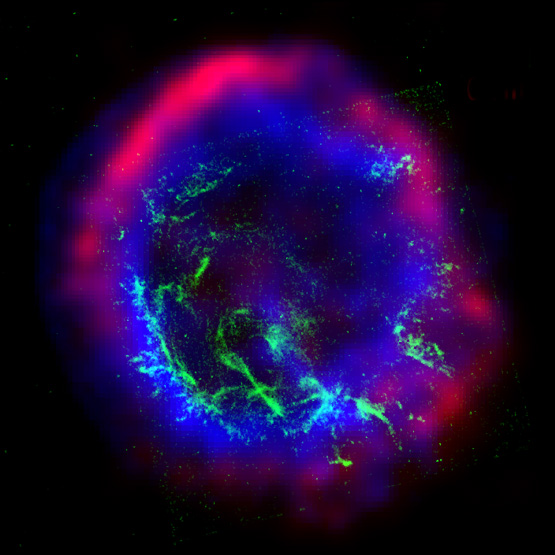 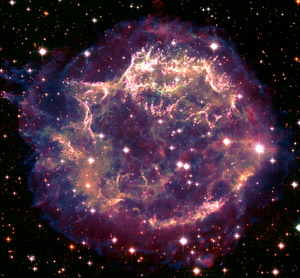 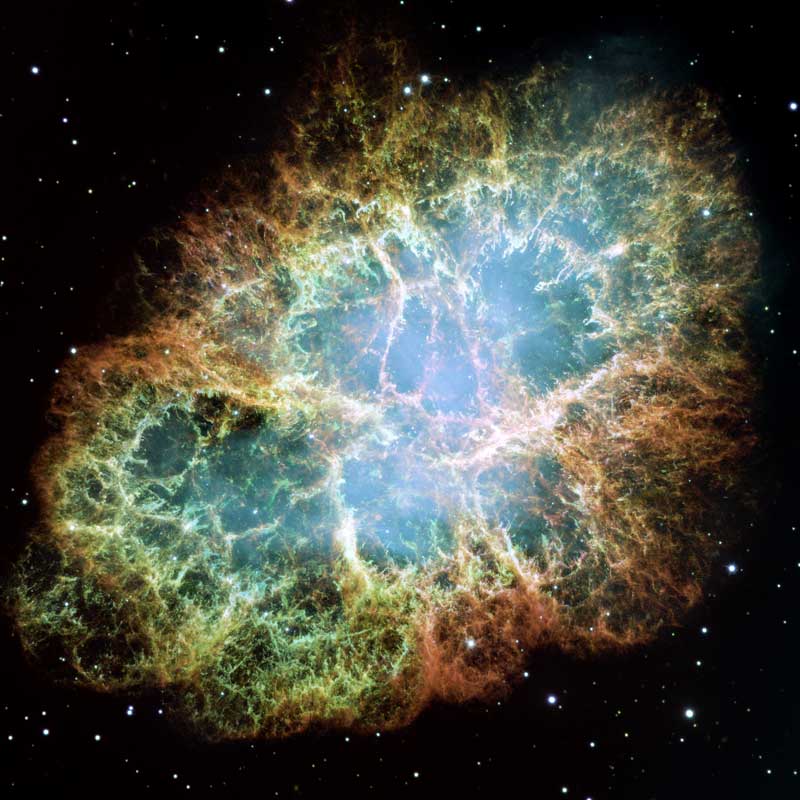 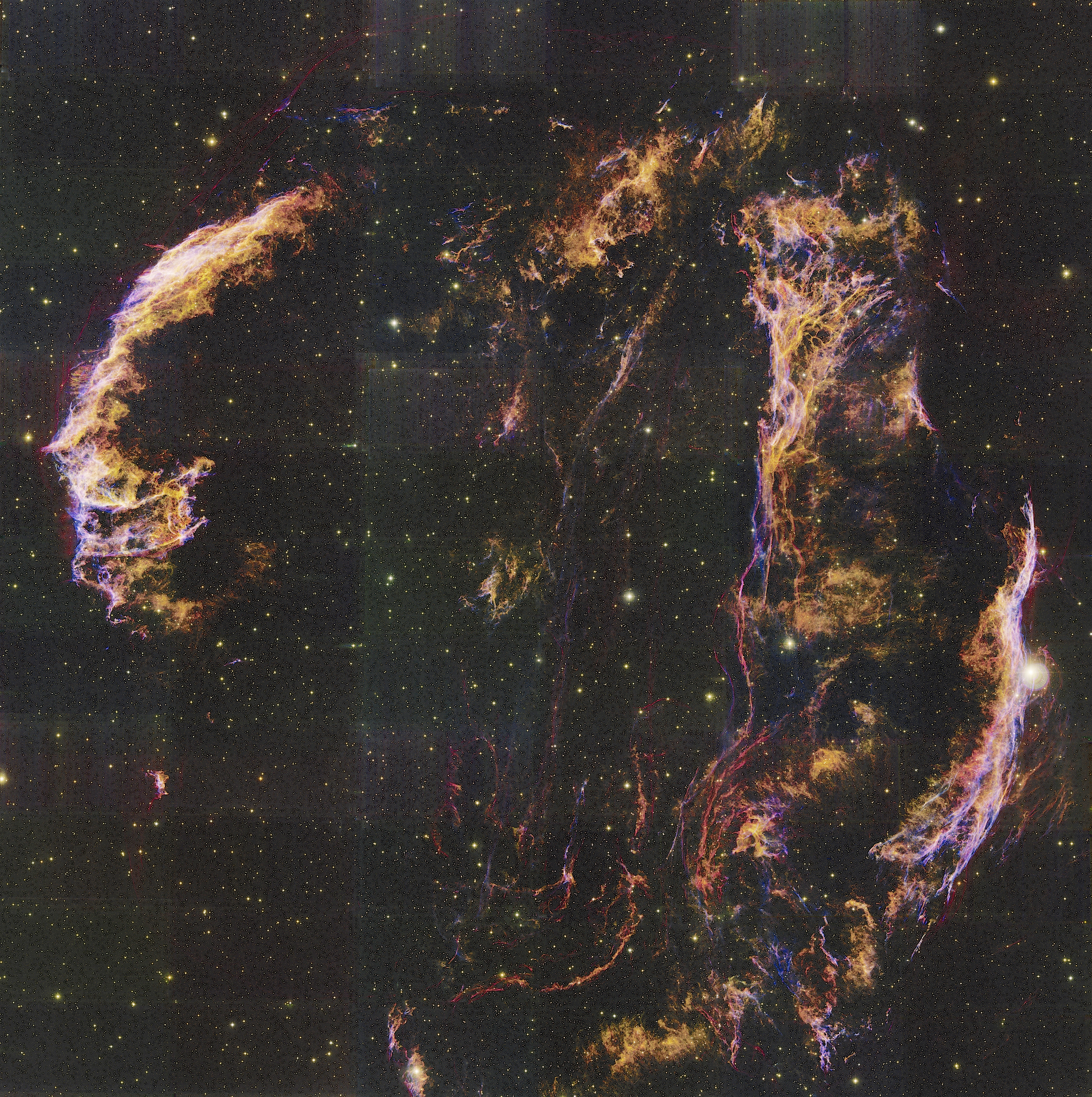 Cas A
5.6 pc
Crab
5x7 pc
E0102
~13 pc pc
Bright, radiative “Cygnus Loops”
At diameters < 10 pc!
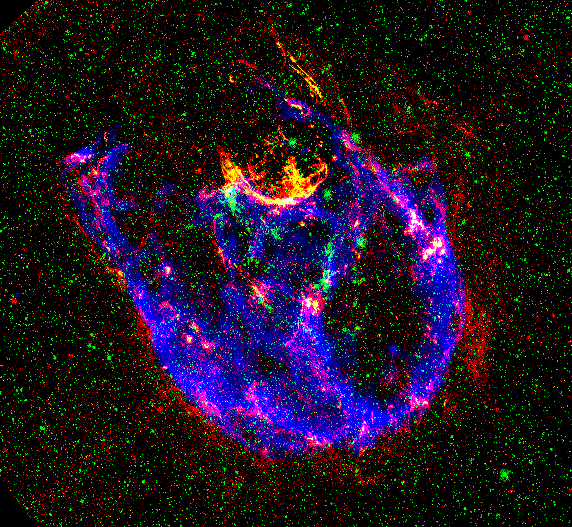 M83 SNRs are evolving very quickly into the radiative phase
So what’s going on??(Possibilities…)
M83 has unusually high ISM pressures and densities.

High abundances in M83 allow significantly higher stellar winds/mass loss from SN progenitors; high density CSM around progenitors causes young SNRs to evolve quickly beyond the ejecta-dominated stage.

Some combination of 1. and 2.
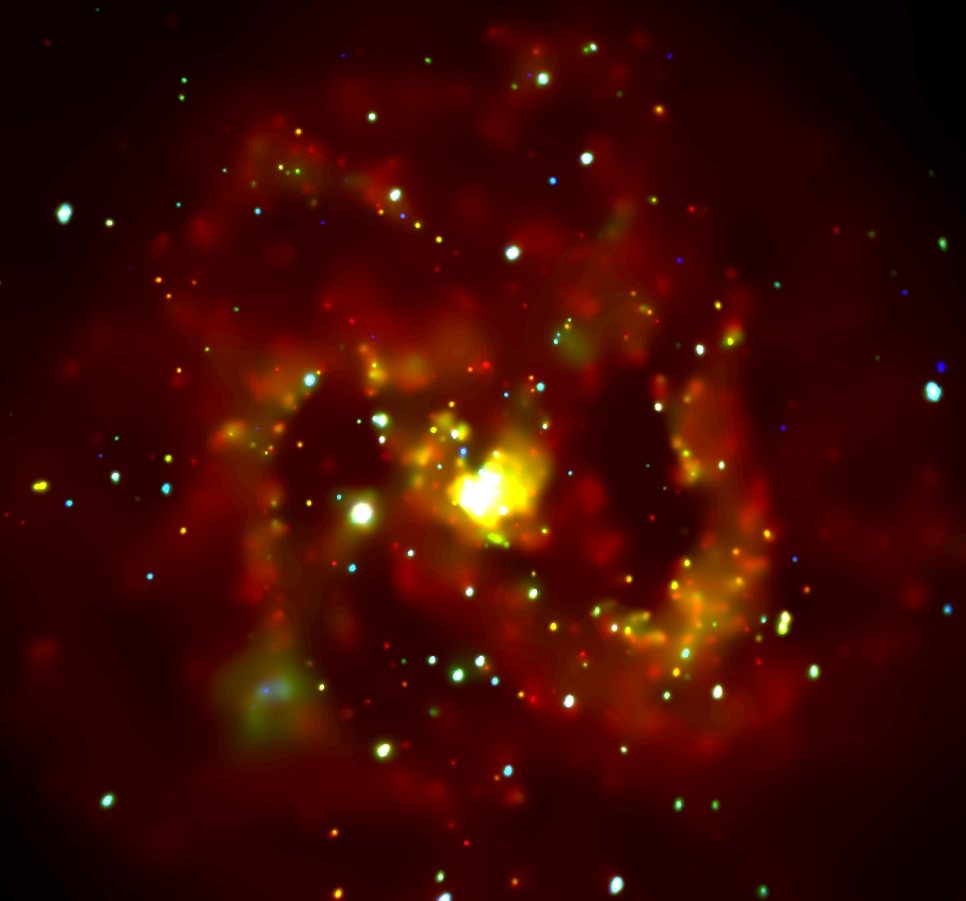 M83 – M33 Comparison
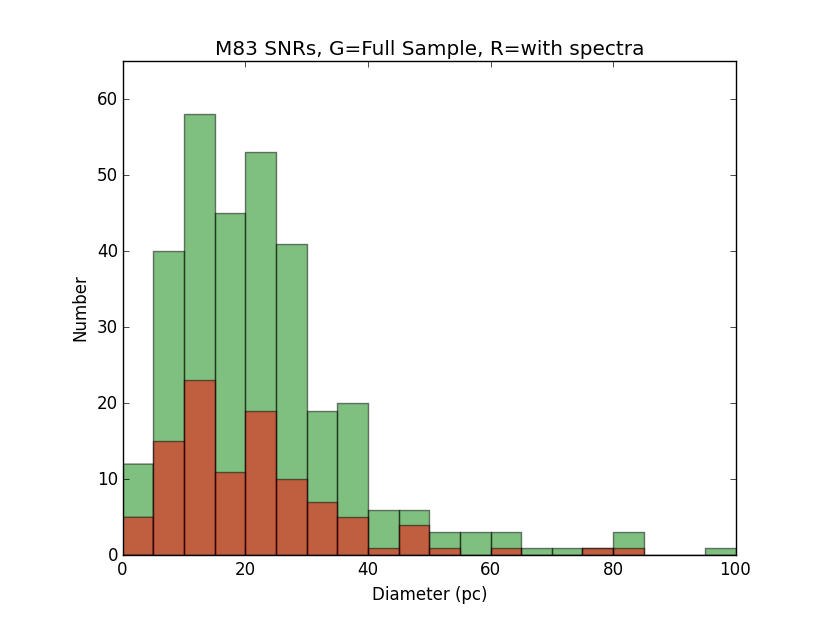 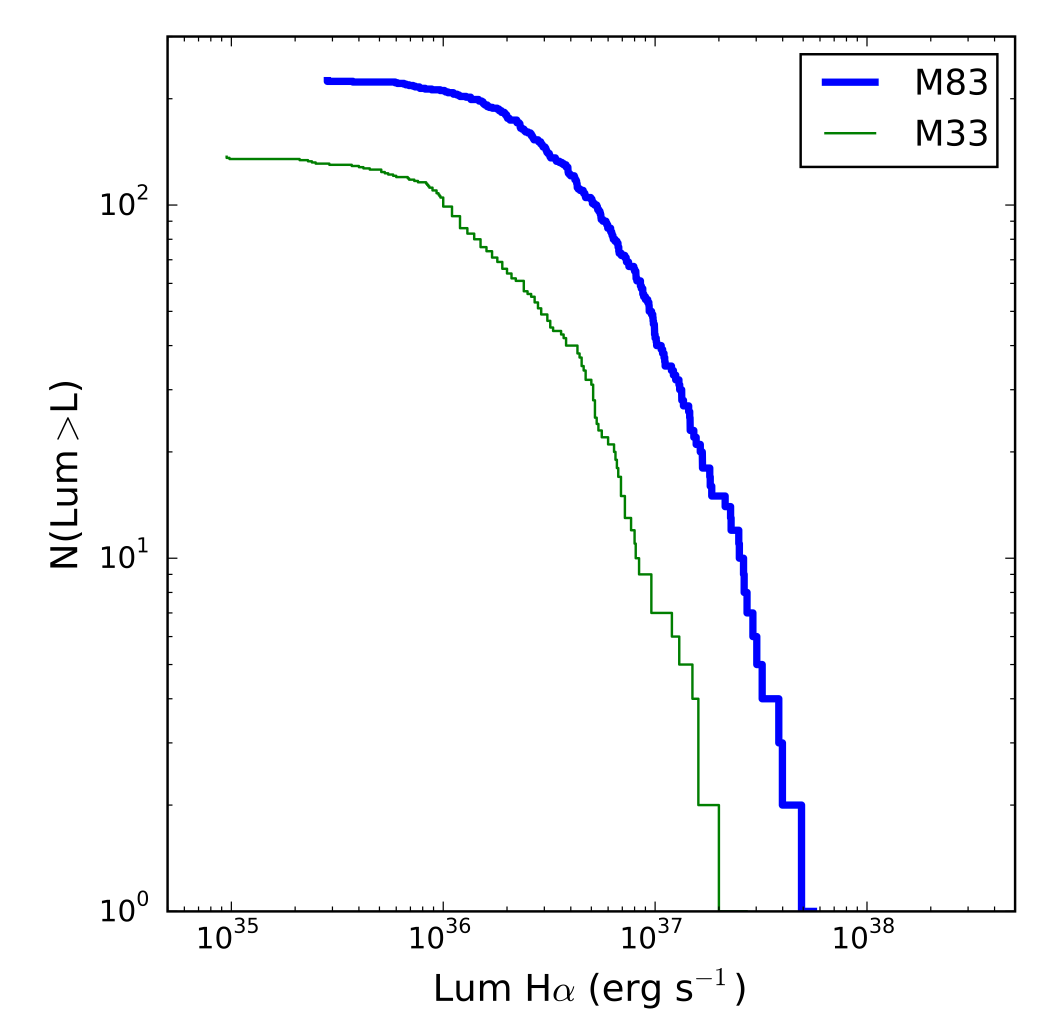 M83
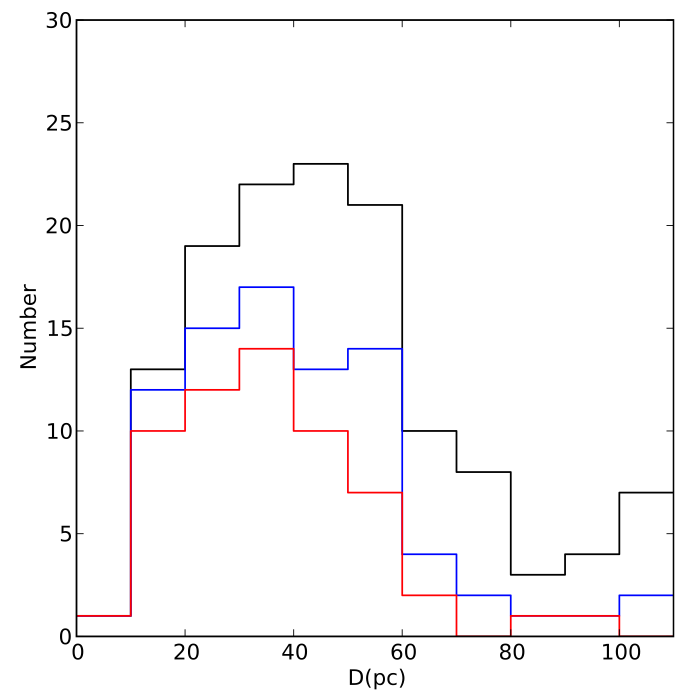 M33: Long+10
M83 SNRs are skewed toward smaller Diameters and higher Luminosities
M83 Abundances and Gradients
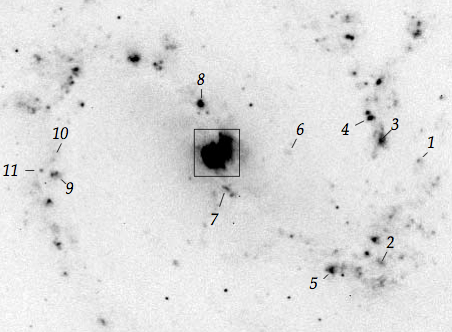 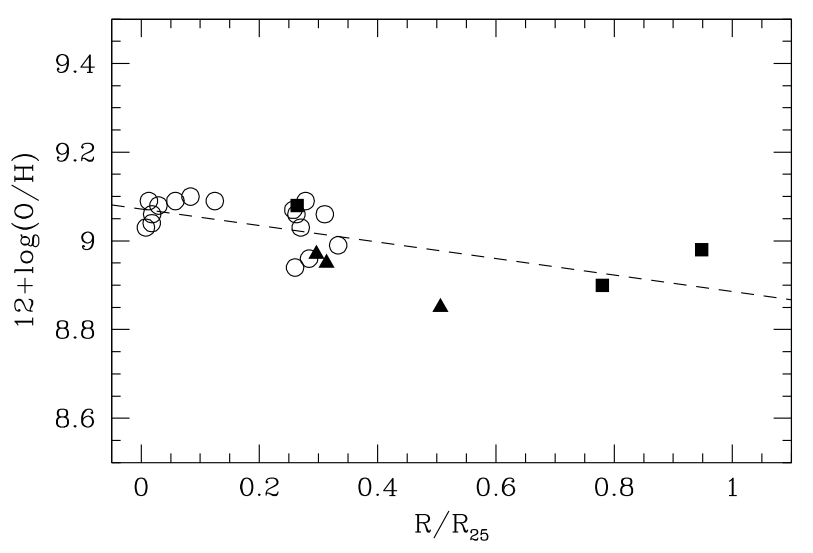 (solar)
H II region spectral analyses show a modest abundance gradient, but very high (super-solar) abundances over the entire bright optical disk.

(Bresolin & Kennicutt 2002, ApJ, 572, 838;   Note: R25 = 6.74’)
Mass Loss and Metallicity: Models
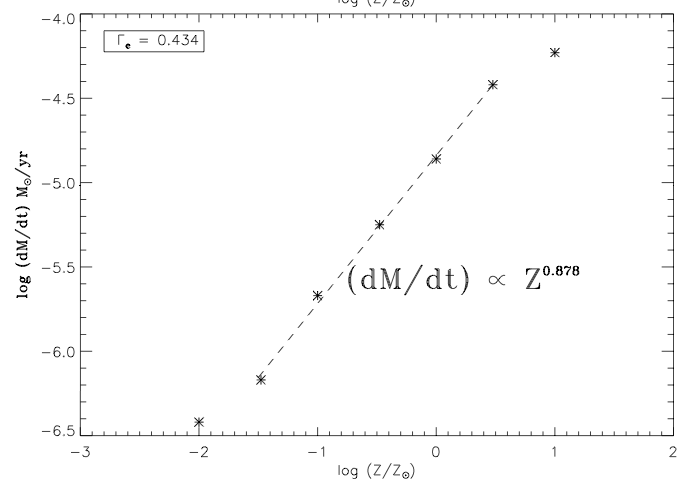 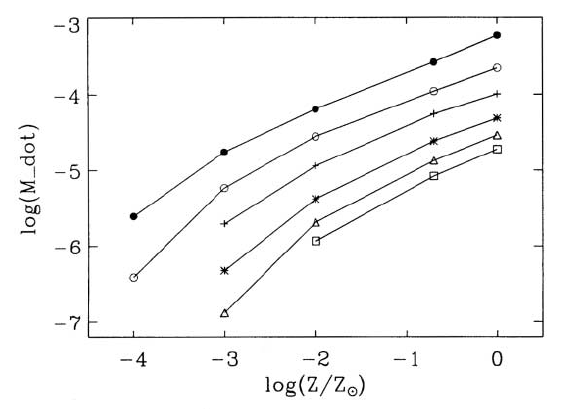 Kudritzki 2002, ApJ, 577, 389.  Models go from early O (top) to late O (bottom) and only up to solar abundance.
Vink, de Koter, & Lamers 2001, A&A, 369, 574.  T=50,000 K, and  constant Vinf/Vesc for these models.
Higher metallicity  higher stellar wind mass loss
[Speaker Notes: Gamma_e is the ratio between the gravitational and radiative acceleration due to electron scattering.]
Summary
As expected from observed SN rate, there are LOTS of SNRs in M83!
HST/WFC3 and Chandra have allowed us to uncover the young SNR population in M83, but...
Very few appear to be obviously in the ejecta-dominated state.
Possible reasons include: 
Rapid evolution due to higher density/pressure in the general ISM?
High CSM densities due to enhanced mass loss from progenitors?
Some additional young SNRs may remain to be discovered via additional spectroscopy.
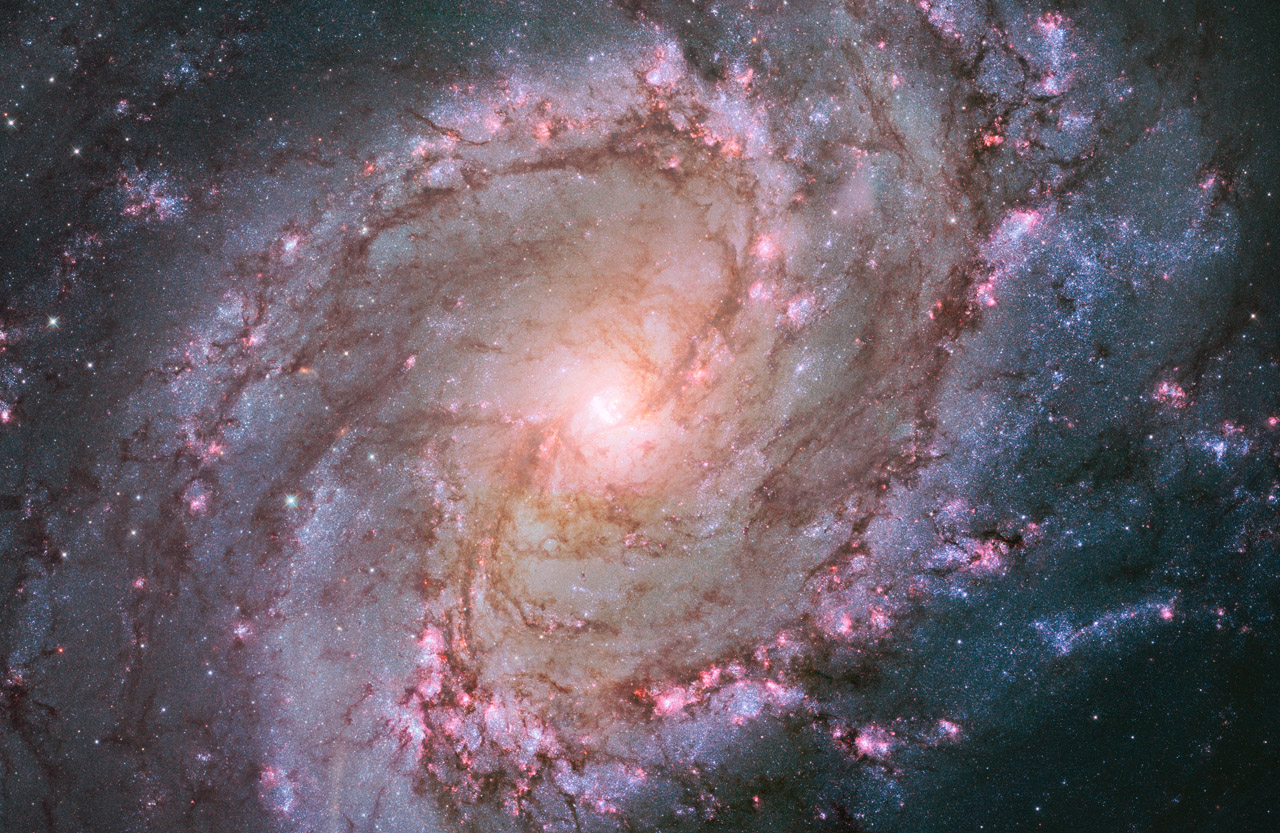 Extra Slides
Does [N II]:Ha provide a clue?
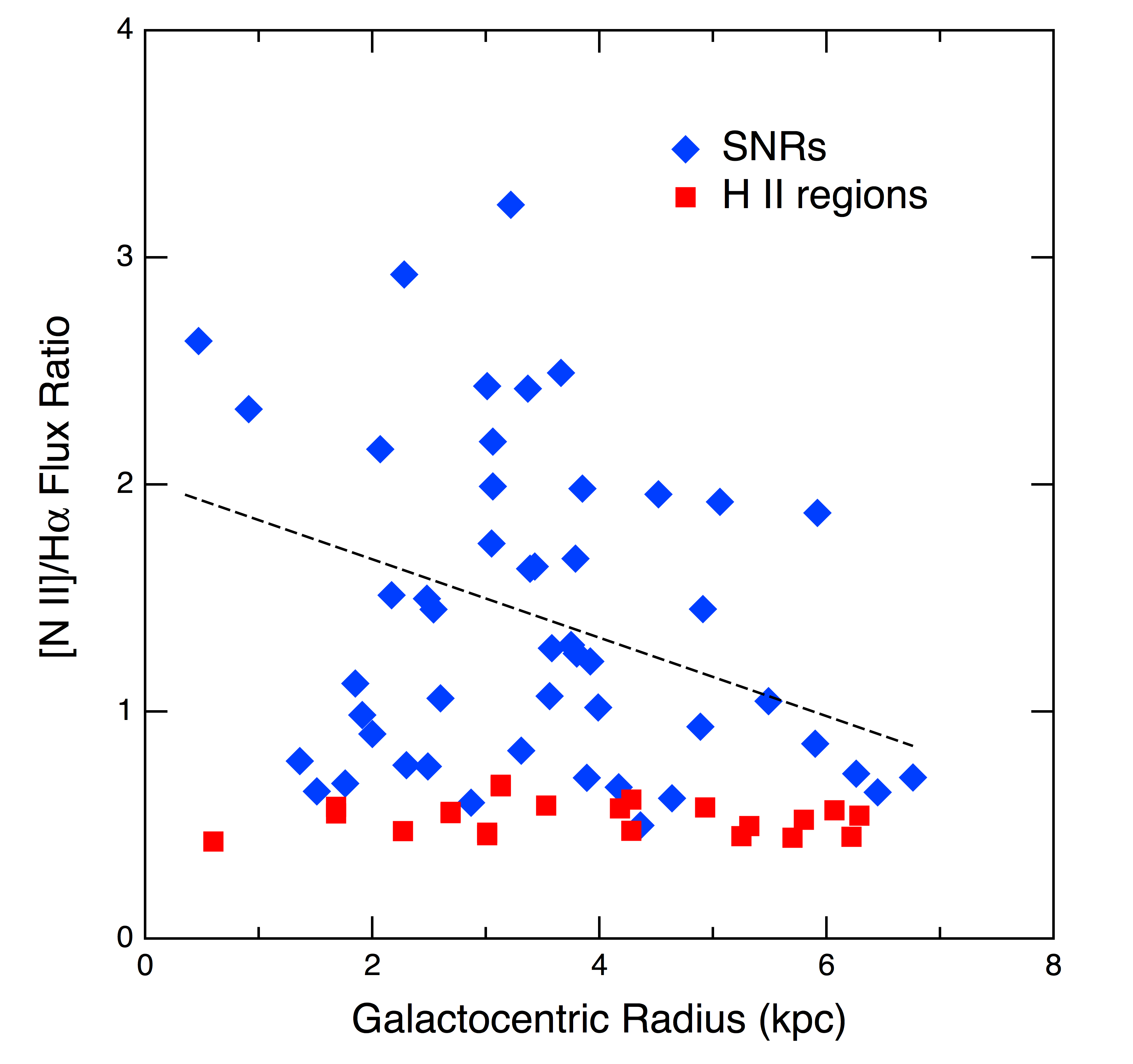 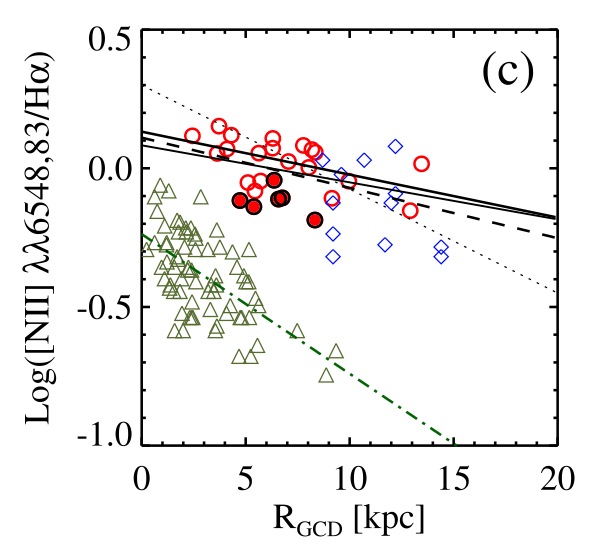 M83 SNRs – GMOS spectra
Other Galaxies (from Lee+2015)
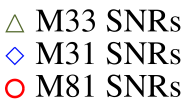 [N II]/Ha is primarily an N/H abundance indicator
Even in galaxies where an abundance gradient is indicated, there is large scatter
Is the huge variation at a given GCD indicative of strong and variable pre-SN mass loss?
Does [N II]:Ha provide a clue?
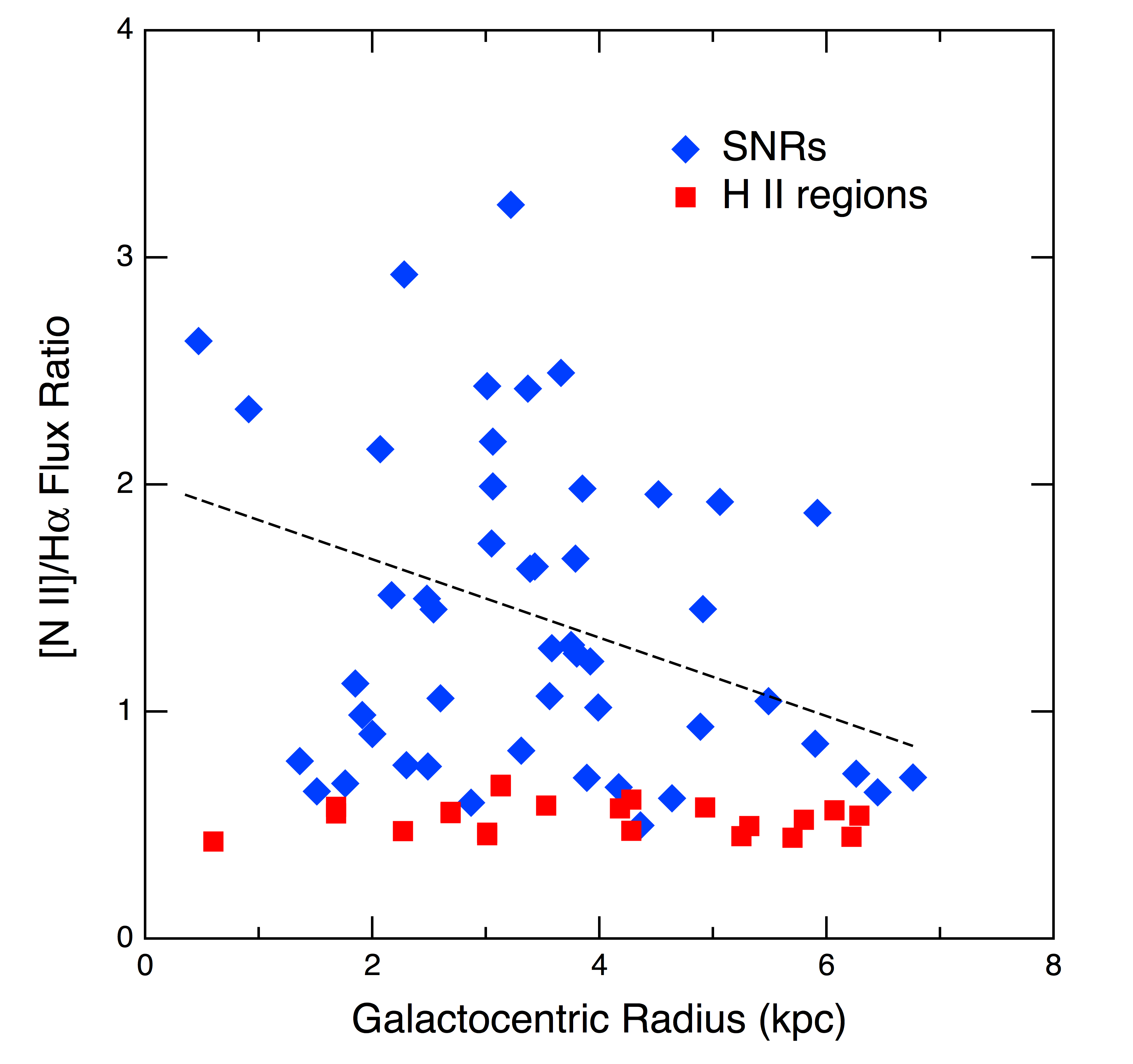 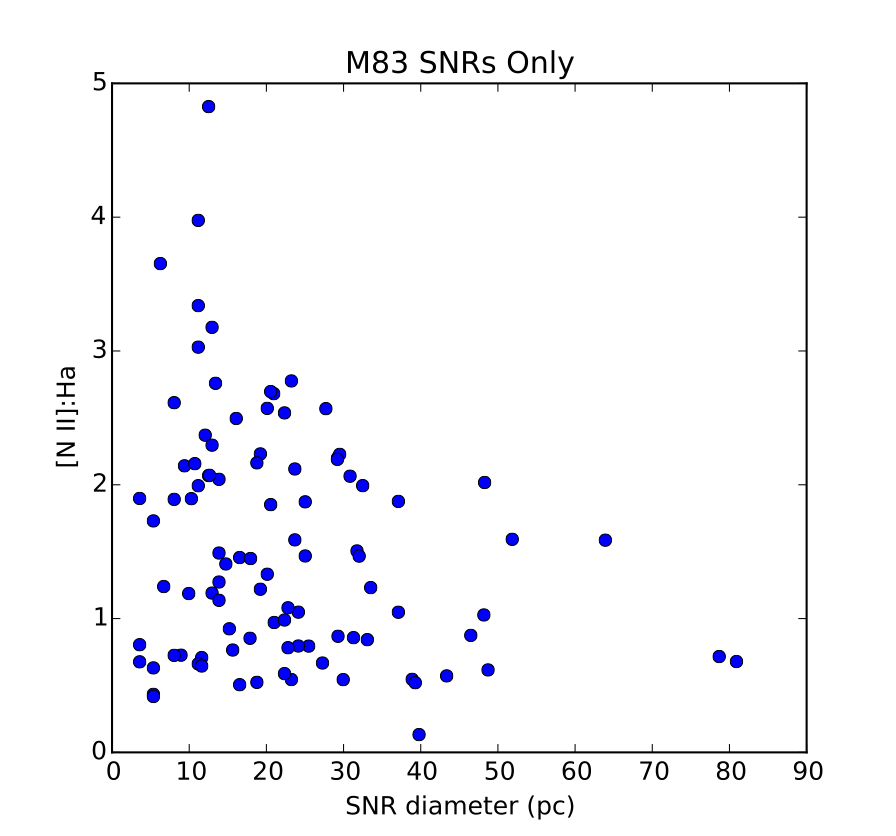 M83 SNRs – GMOS spectra
[N II]/Ha is primarily an N/H abundance indicator
Even in galaxies where an abundance gradient is indicated, there is large scatter
Is the huge variation at a given GCD indicative of strong and variable pre-SN mass loss?
Is the stronger [N II]:Ha for small diameters indicative of local enrichment?
Is there a connection to binarity here?
SN 1957D Optical Spectrum(From Gemini-S GMOS)
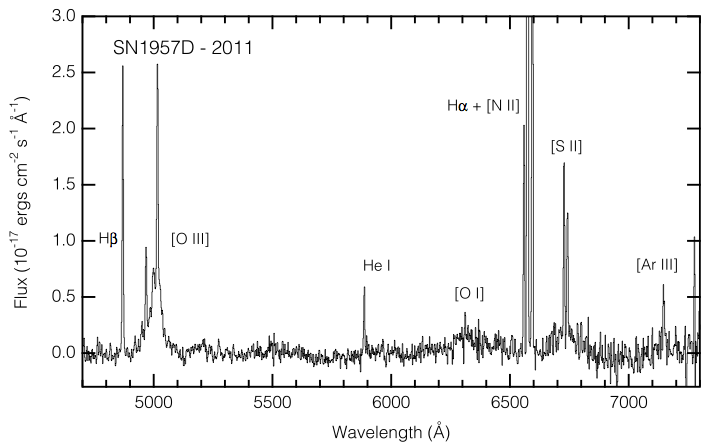 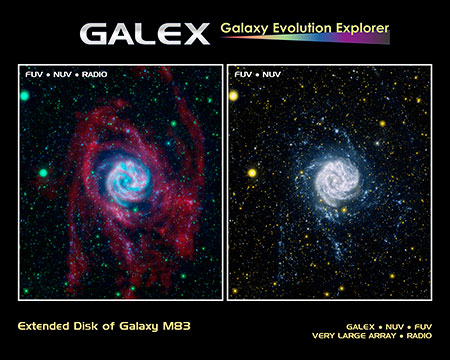 Two Populations of SNRs
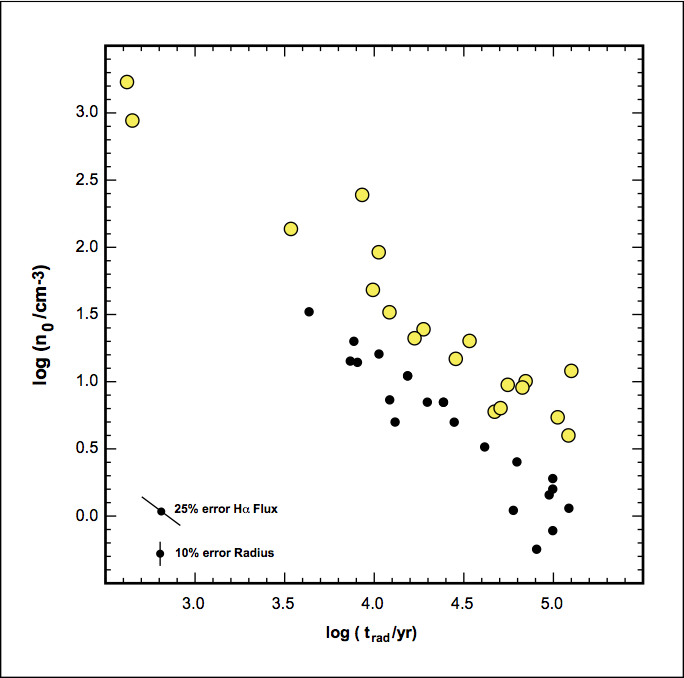 This product should be ~ constant.
(Width indicative of range in Eo and no.)
Density:Radiative Age Relationship.
(Slope of -1 expected, but not a bifurcation.)
Spatial Correlation
Yellow:
High Density
Blue:
Low Density
Green:
Undetermined
New Ultraluminous X-ray Source with an HST Counterpart
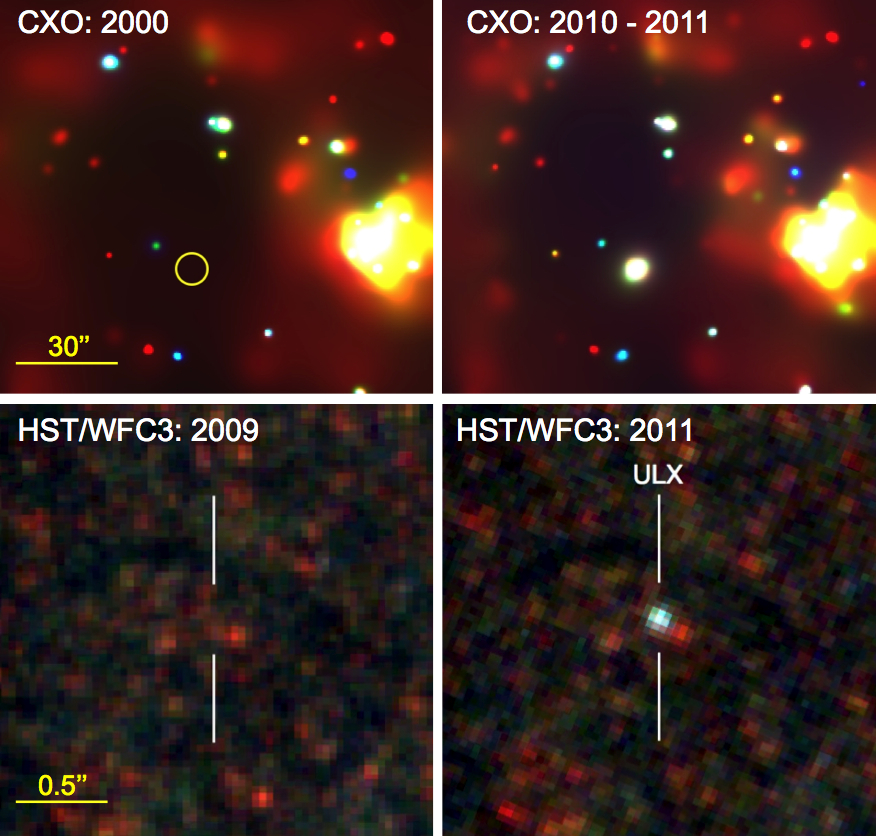 Soria et al. 2012, ApJ, 750, 152
M83 B12-174a Photometry
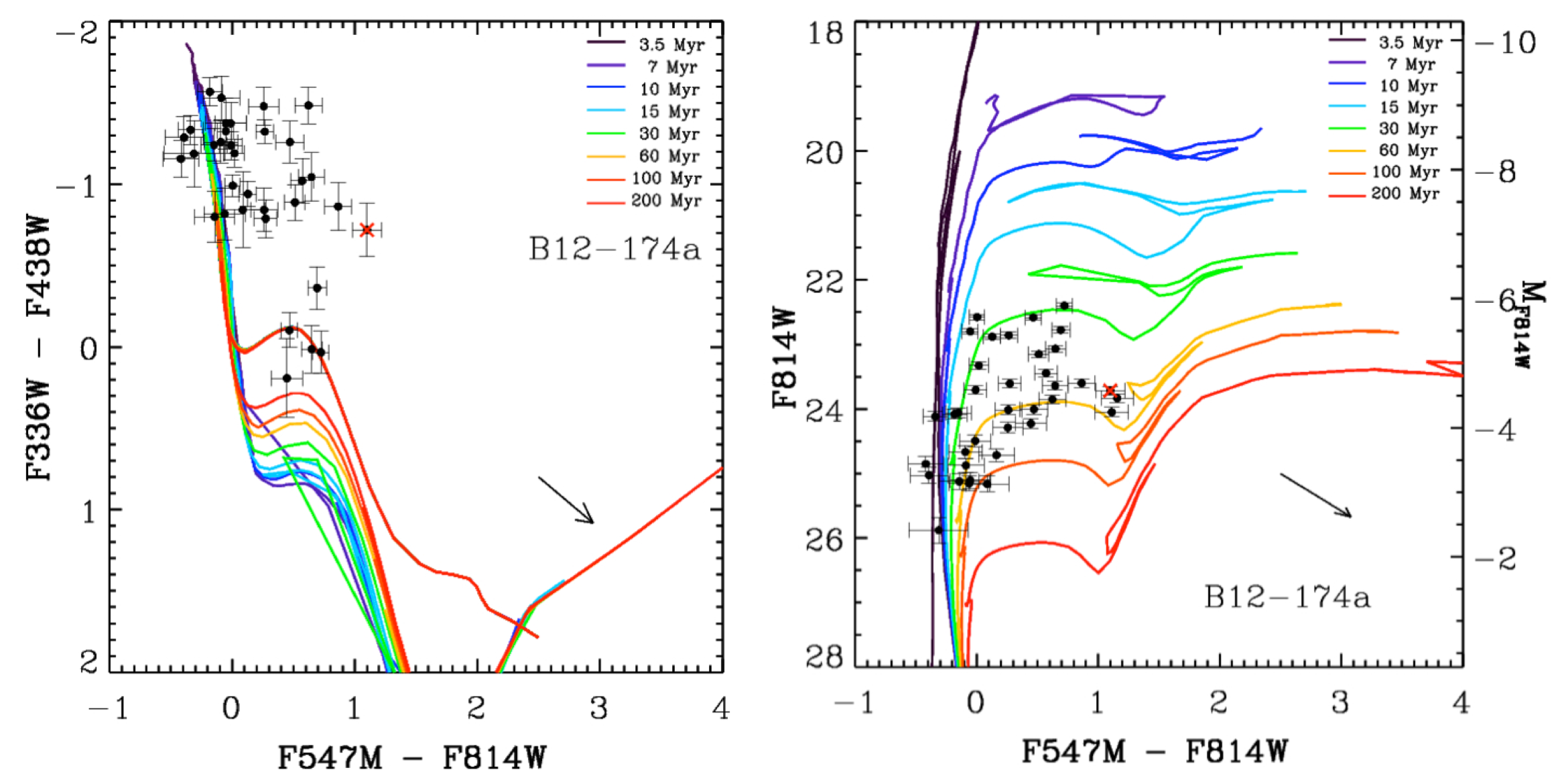 Observed photometry for cluster near B12-174a.
Reddening-corrected stars cluster on the youngest isochrones, indicating a population age of <10 Myr and a MS turnoff >17 Mo

(Note: SN1957D region is essentially identical to this.)


(See Blair et al. 2015, ApJ, 800, 118)
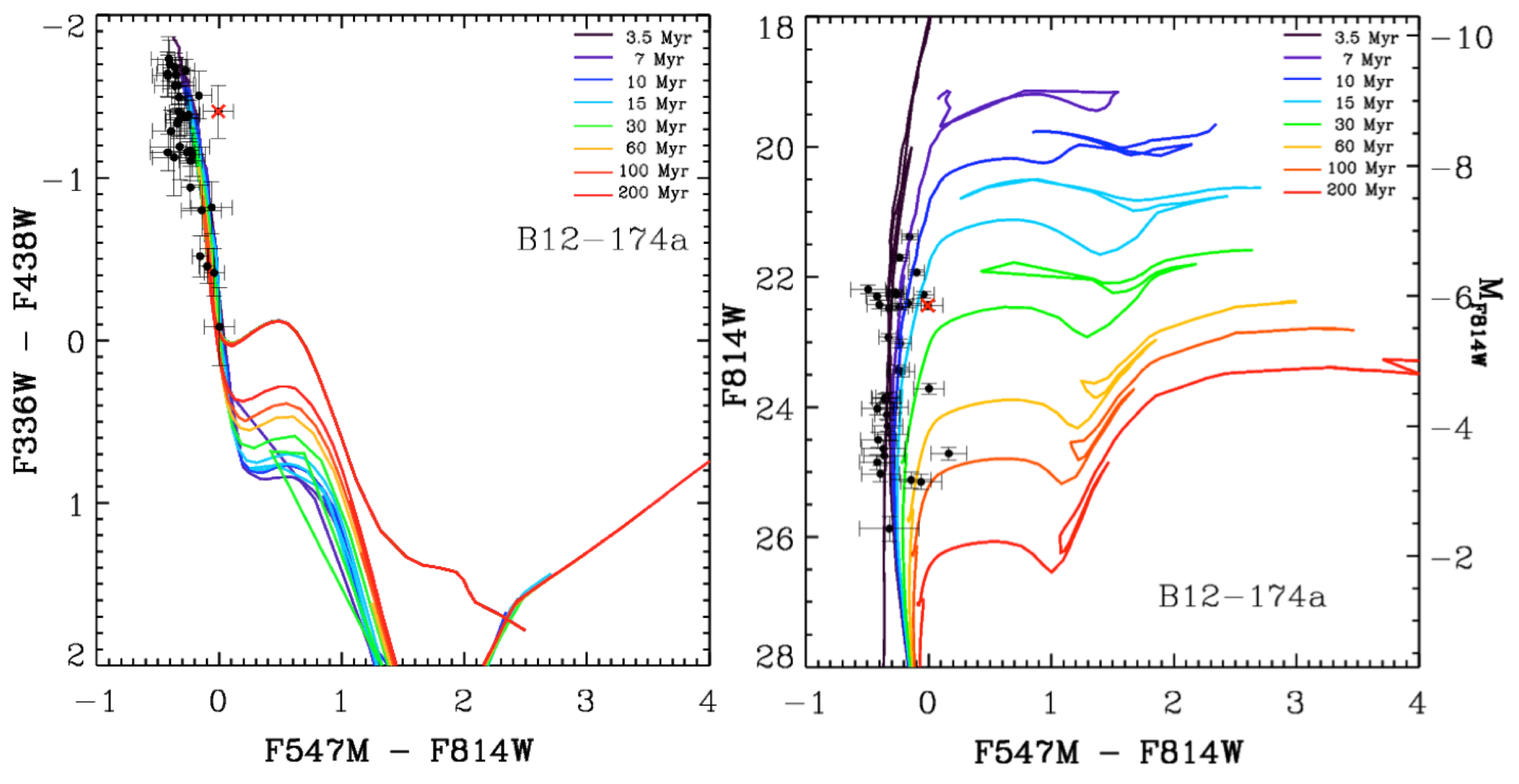 More young SNRs — with Possible Companion stars?
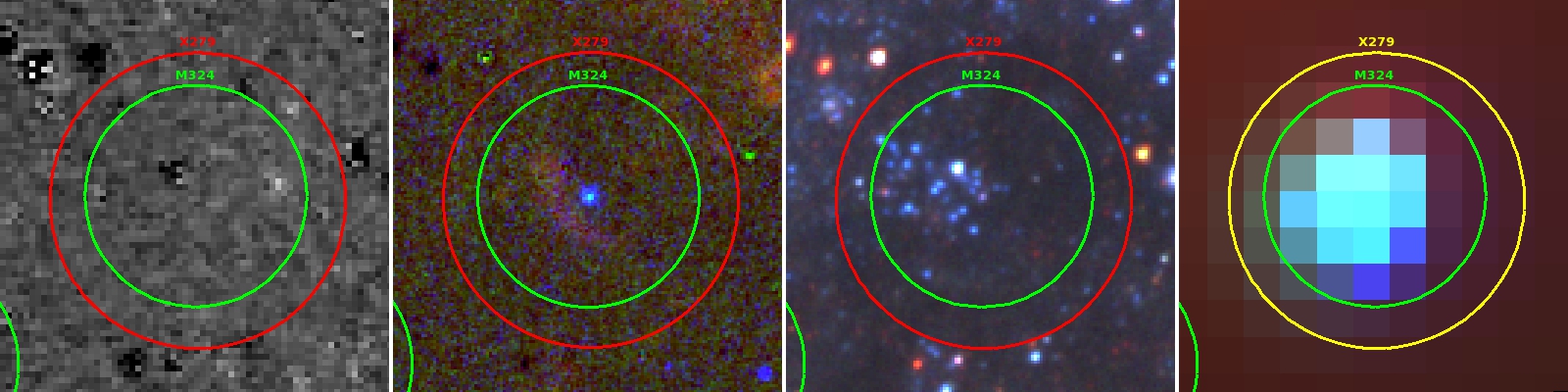 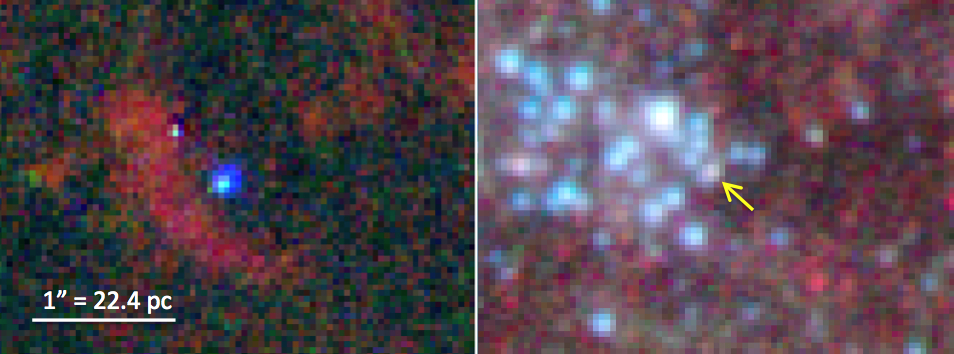 SN 1957D
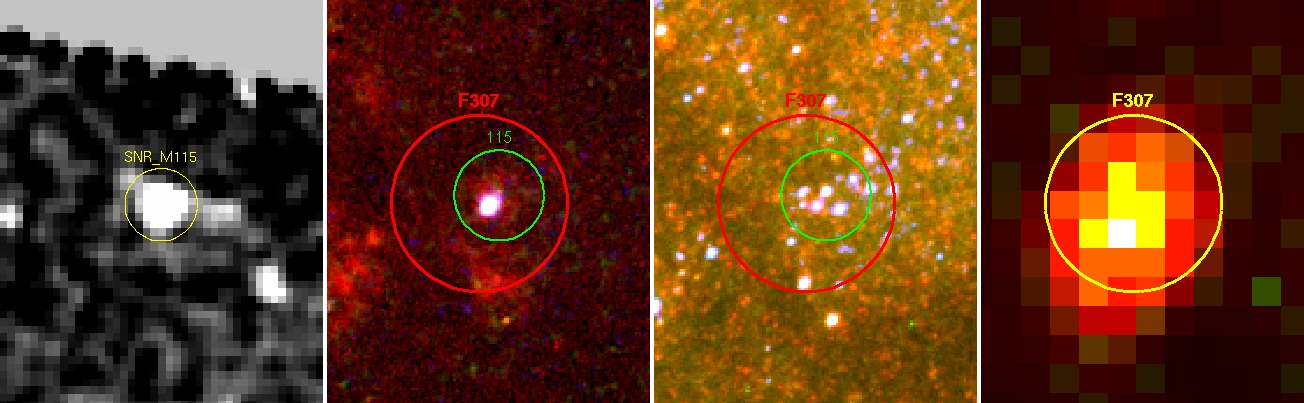 B12-115
These are some of the best examples, but there are numerous other possible cases to investigate.
B12-151
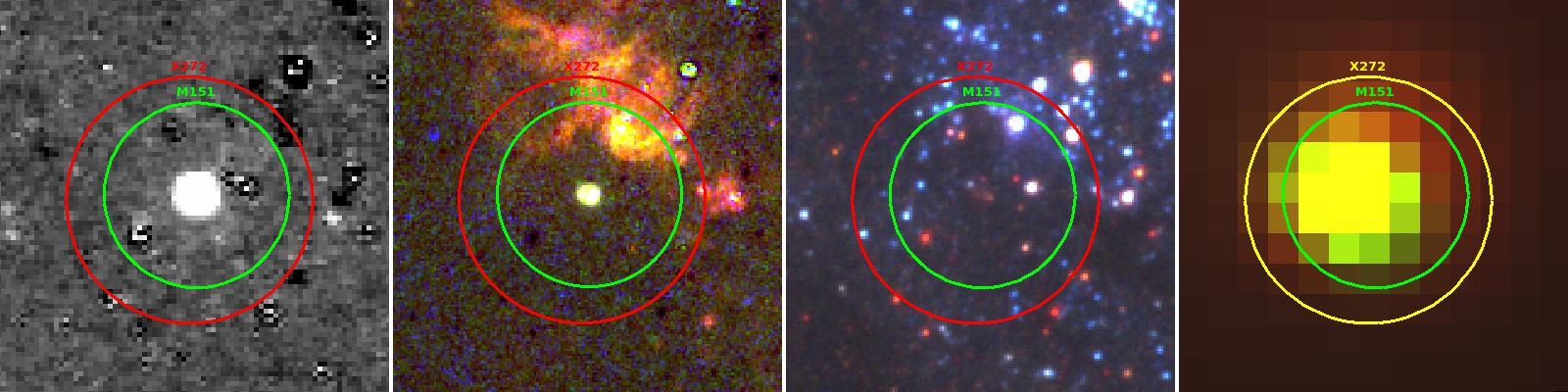 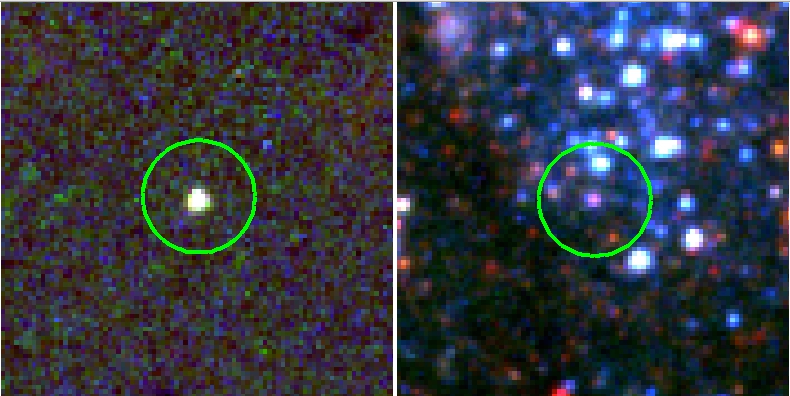 B12-127
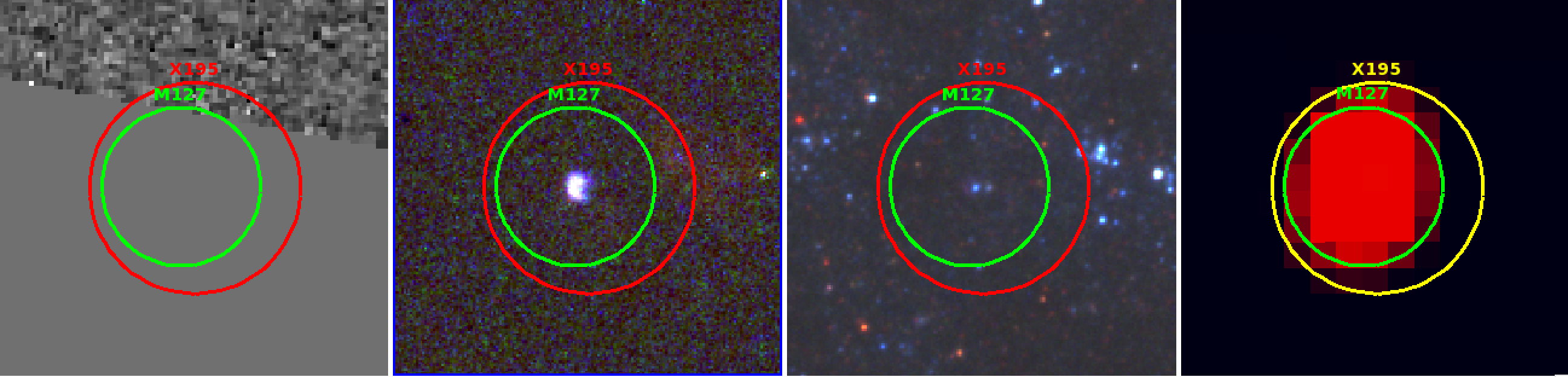 B12-174a
M83 – M33 Comparison-II
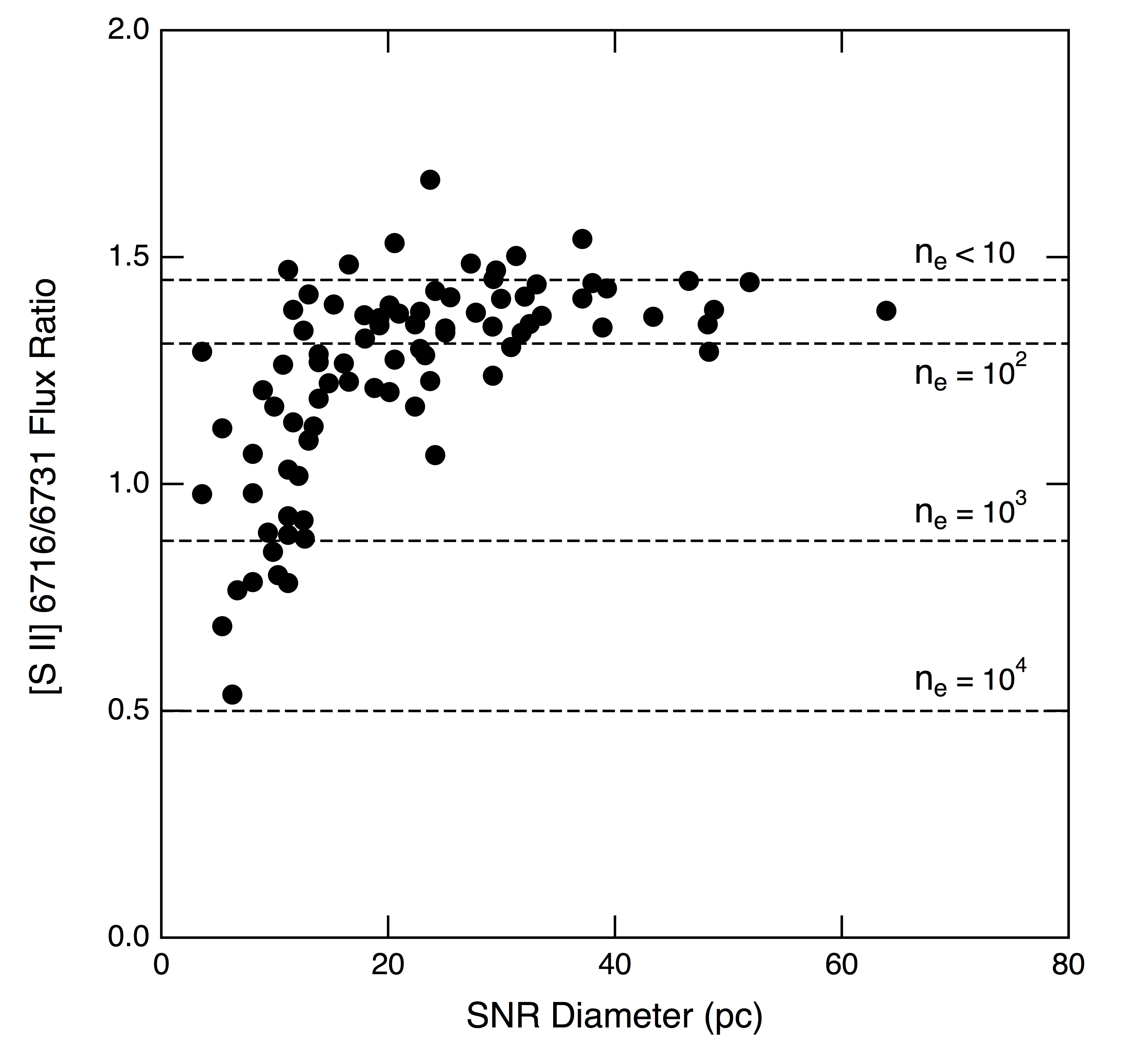 [S II] electron densities
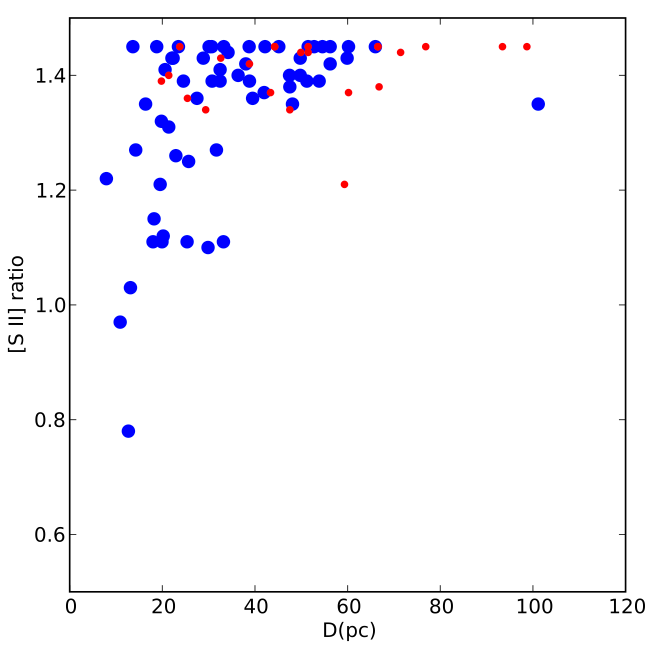 M33: Long+10
M83 GMOS: Winkler+16
M83 has larger fraction at lower ratios 
(=higher densities)